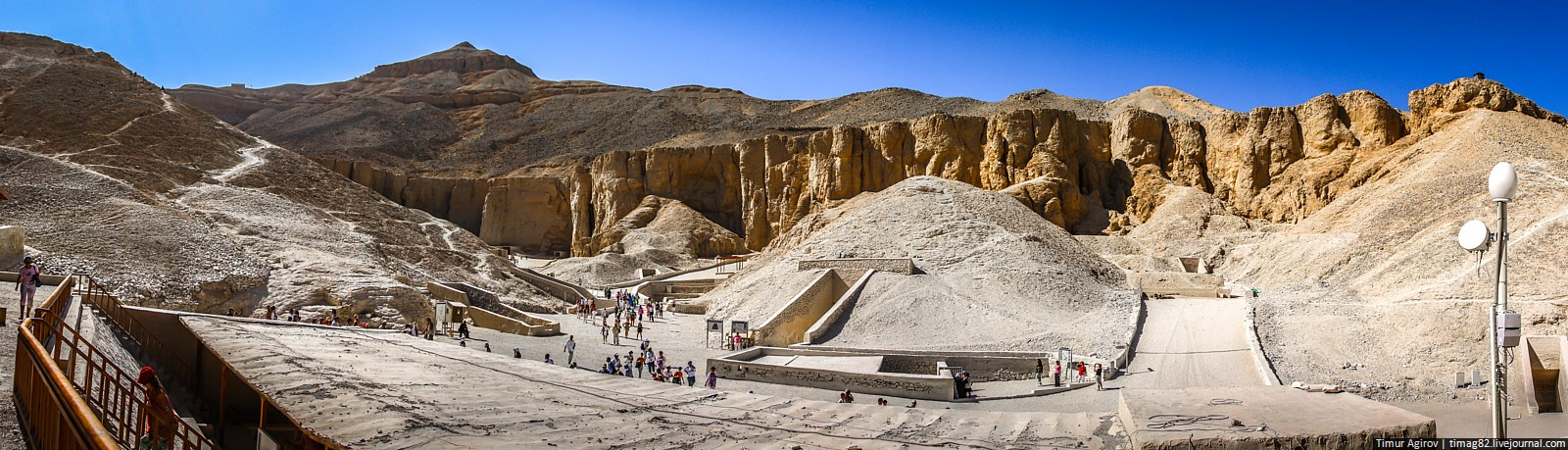 Искусство Древнего Египта:Находка гробницы Тутанхамона
Внимание!
Обращаю внимание на то, что в презентации использованы фотографии времен открытия гробницы (черно-белые) и современные фотографии, в том числе с выставки-реконструкции (цветные)
Величайшее археологическое открытие XX века
1922г. - находка гробницы фараона Тутанхамона 
Гробница Тутанхомона, спустя более трех тысяч лет дошедшая до нас практически в первозданном виде (то есть неразграбленная), считается одной из самых важных находок в археологии
Кто такой Тутанхамон?
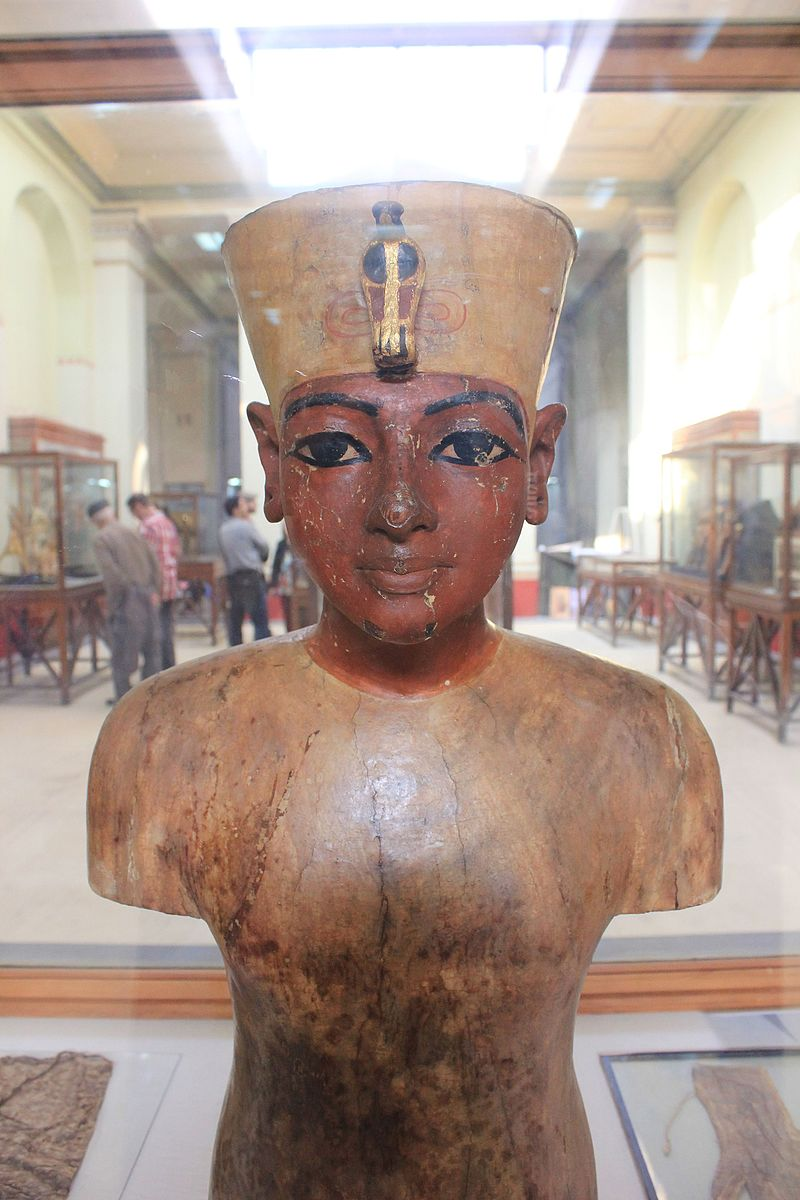 Фараон из знаменитой XVIII династии
Вступил на престол в возрасте около 10 лет, скончался в 19 лет, малоизвестный второстепенный фараон 
Но все переменилось в 1922 году, когда он стал ОЧЕНЬ известным
Тутанхамон – кто он для Эхнатона и Нефертити?
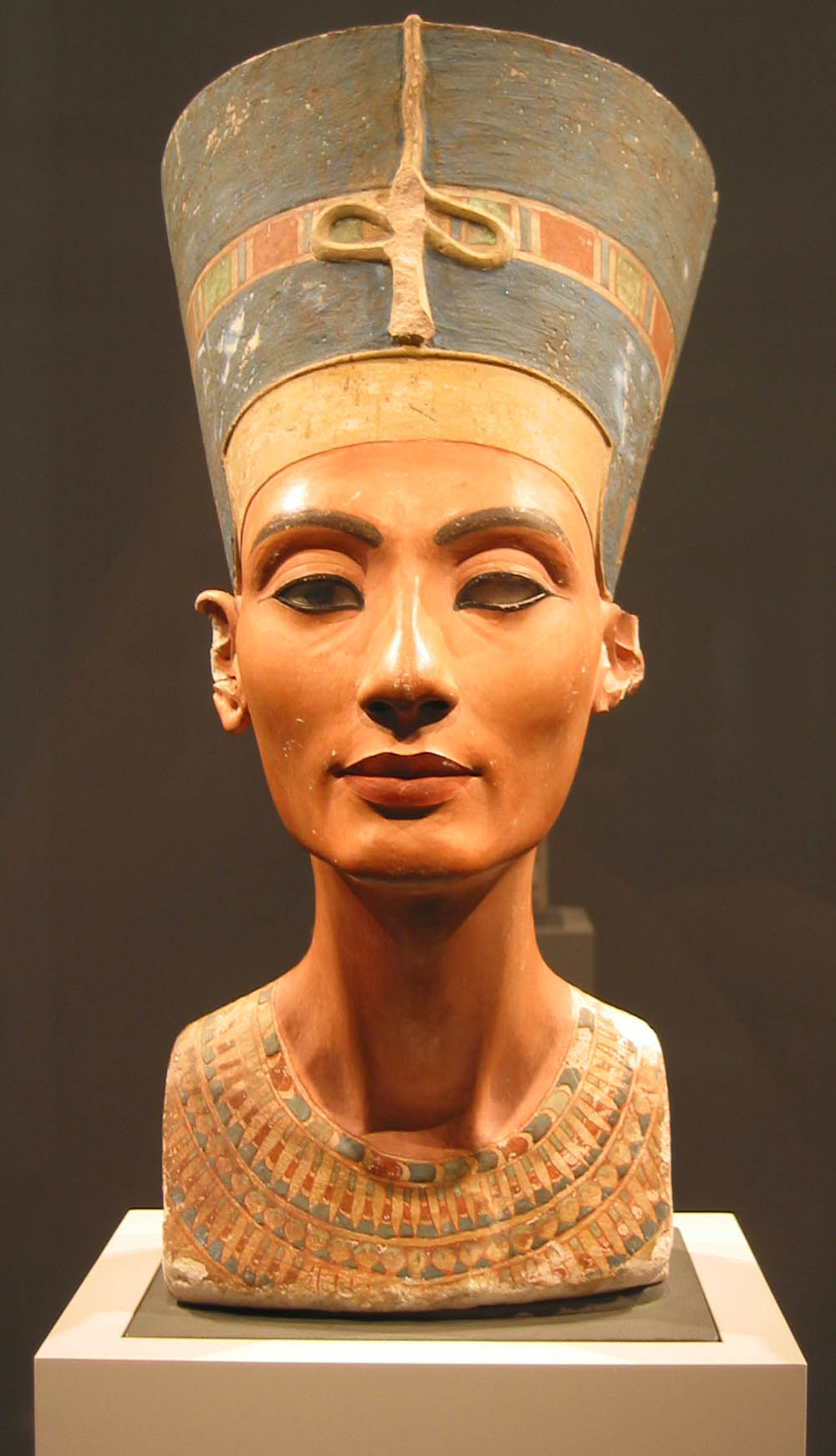 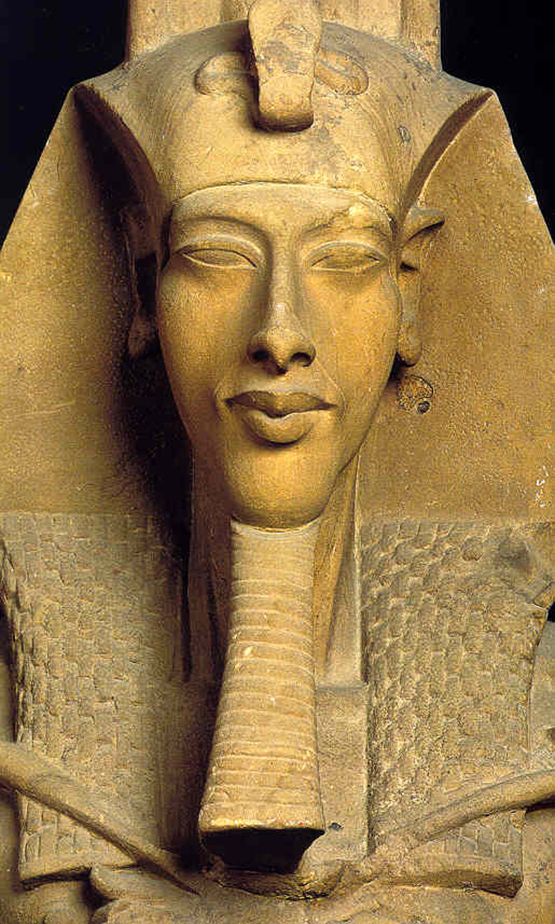 ЗЯТЬ, то есть муж их третьей дочери Анхесенамон
Точные родители Тутанхамона неизвестны, но есть версия, что Эхнатон – его ОТЕЦ
Для нас это шок, а для египетских фараонов близкородственные союзы – реальность
Отсюда, кстати, генетические болезни
Кто нашел гробницу?
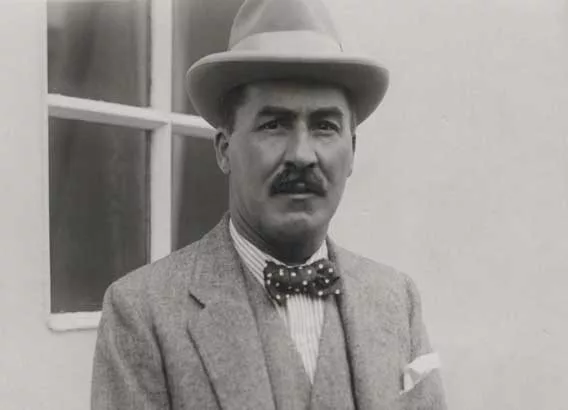 Английский археолог Говард Картер (1834-1939)
Лорд Карнарвон (1866-1923) – богатый английский аристократ, археолог-любитель
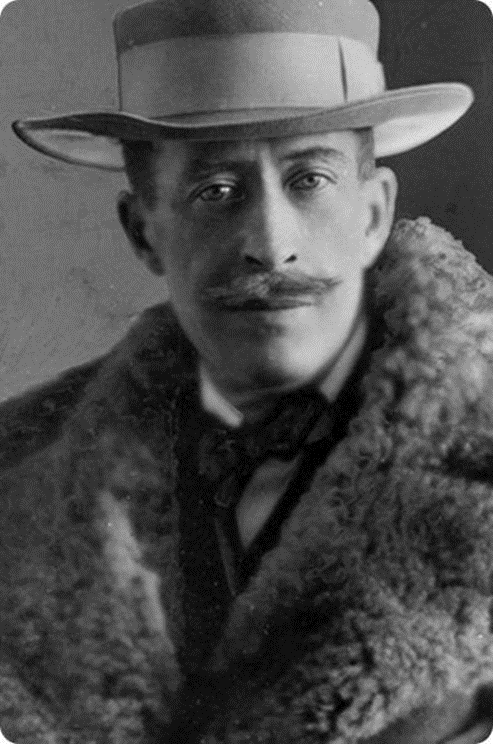 Говард Картер
Лорд Карнарвон
Где нашли?
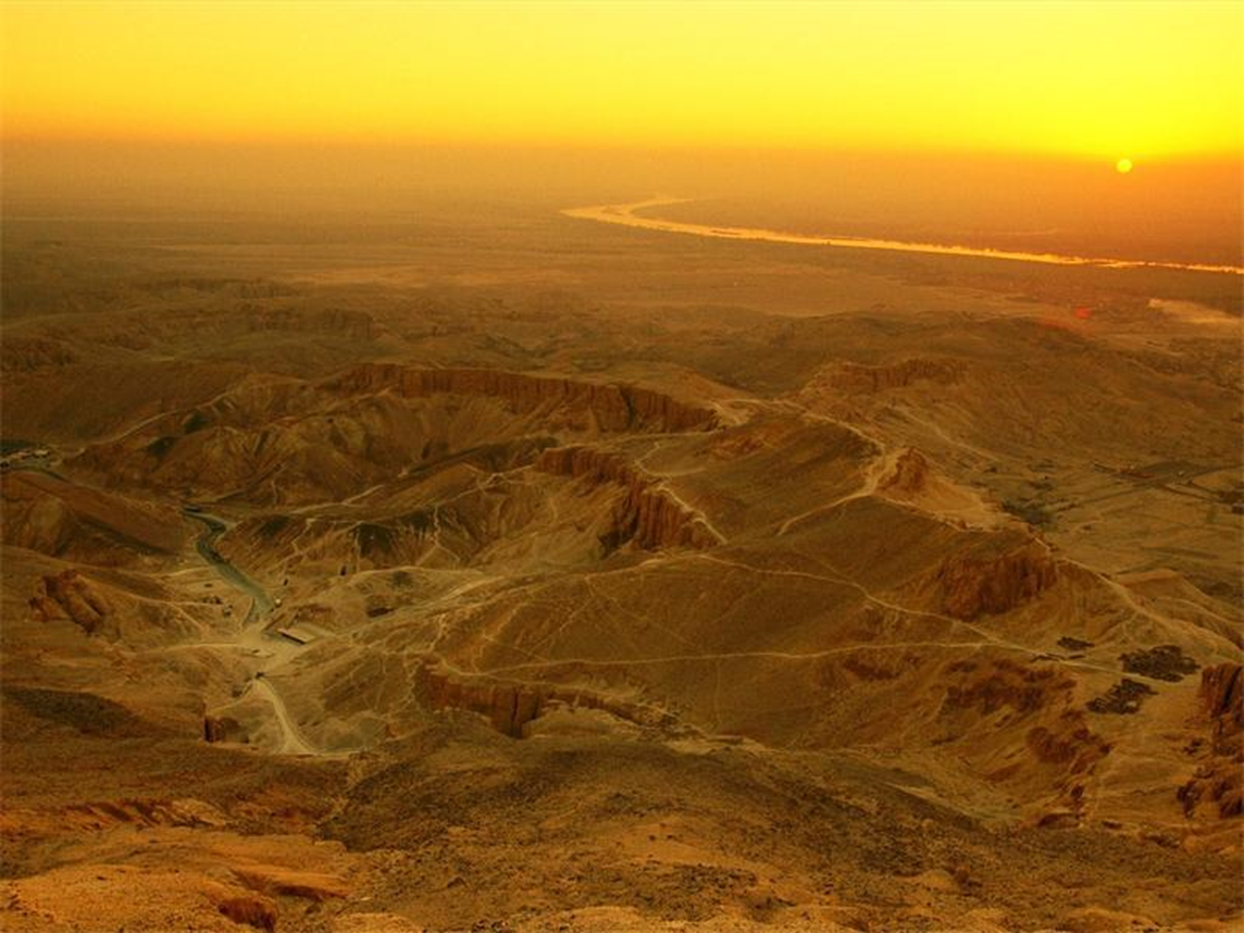 В Долине Царей – некрополе (город мертвых) фараонов Нового царства, близ города Фивы
К началу XX века Долина Царей считалась археологически хорошо исследованной местностью. К этому времени её поверхность была полностью перекопана многими поколениями случайных охотников за сокровищами, расхитителей и археологов.
Фивы были столицей Египта на протяжении всей XVIII династии Нового царства (кроме Амарнского периода)
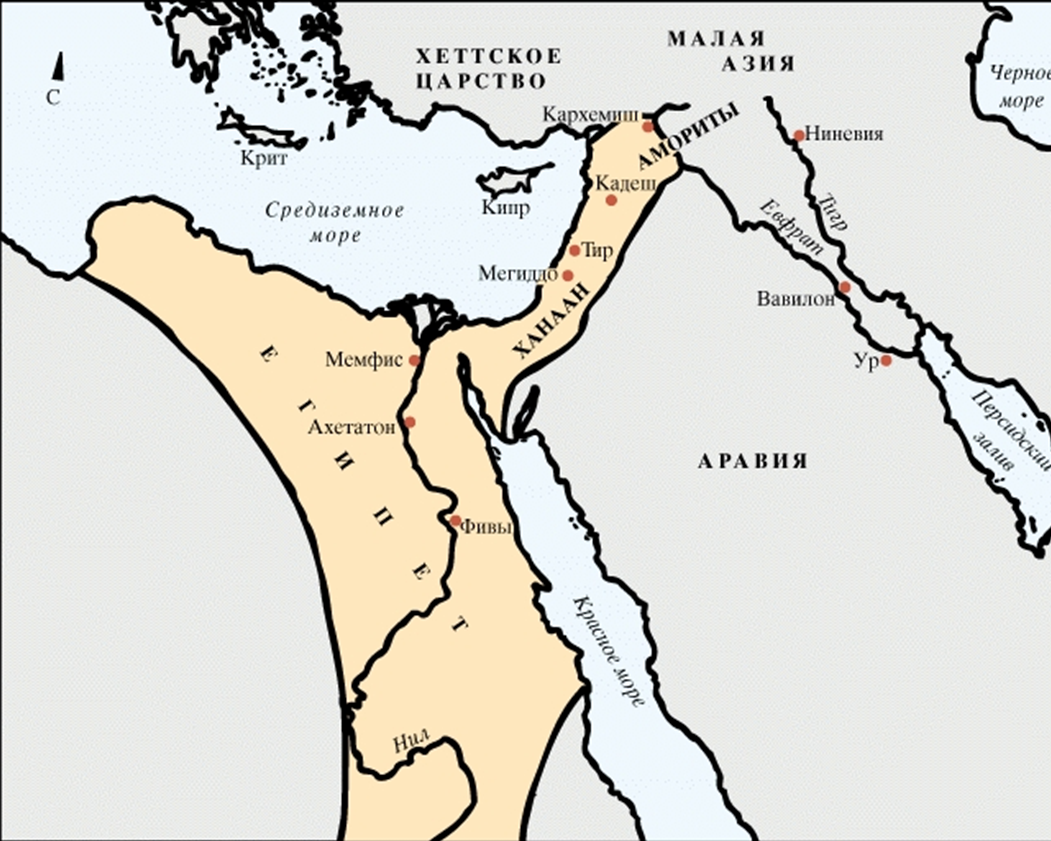 Здесь Долина Царей
Кое-что о раскопках
Раскопки обычно проводились сезонно — в конце осени и зимой, когда спадала жара.
Египетское правительство не располагало средствами и рассчитывало на помощь иностранцев. Изысканиями занимались представители музеев, группы учёных, спонсируемые европейскими и американскими меценатами. 
Говард Картер – английский ученый, лорд Карнарвон – богатый английский меценат
Лорд Джордж Карнарвон своё состояние потратил на исследование Древнего Египта, ставшее увлечением всей его жизни.
С 1907 года началось сотрудничество Карнарвона и Картера, они быстро нашли общий язык.
Картер не просто копал в Долине Царей, а искал гробницу Тутанхамона
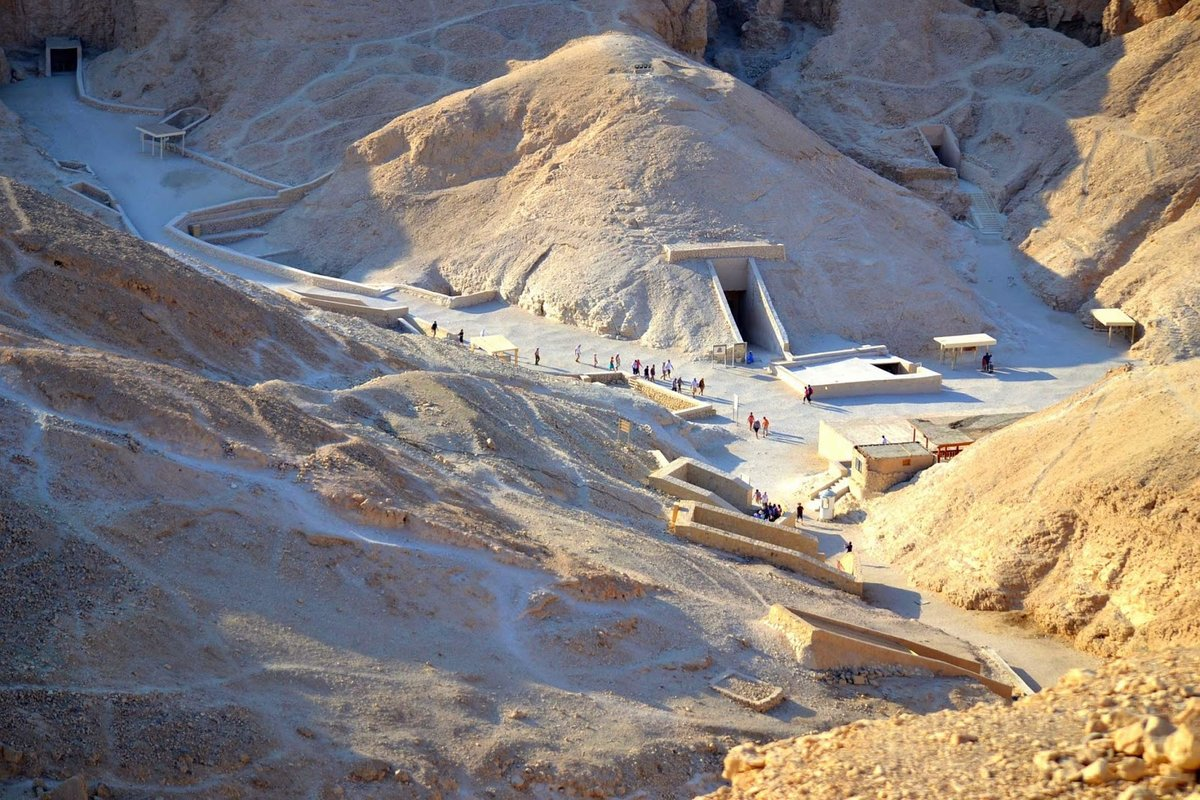 Было мнение, что в Долине Царей уже ничего найти невозможно
Однако Картер искал именно захоронение Тутанхамона. Он не мог исчезнуть без следа.
C 1917 года пять лет исследователи планомерно расчищали поверхность, в поисках возможного входа в гробницу.
За это время рабочие постепенно убрали несколько тысяч тонн щебня и мусора.
Почему искали долго?
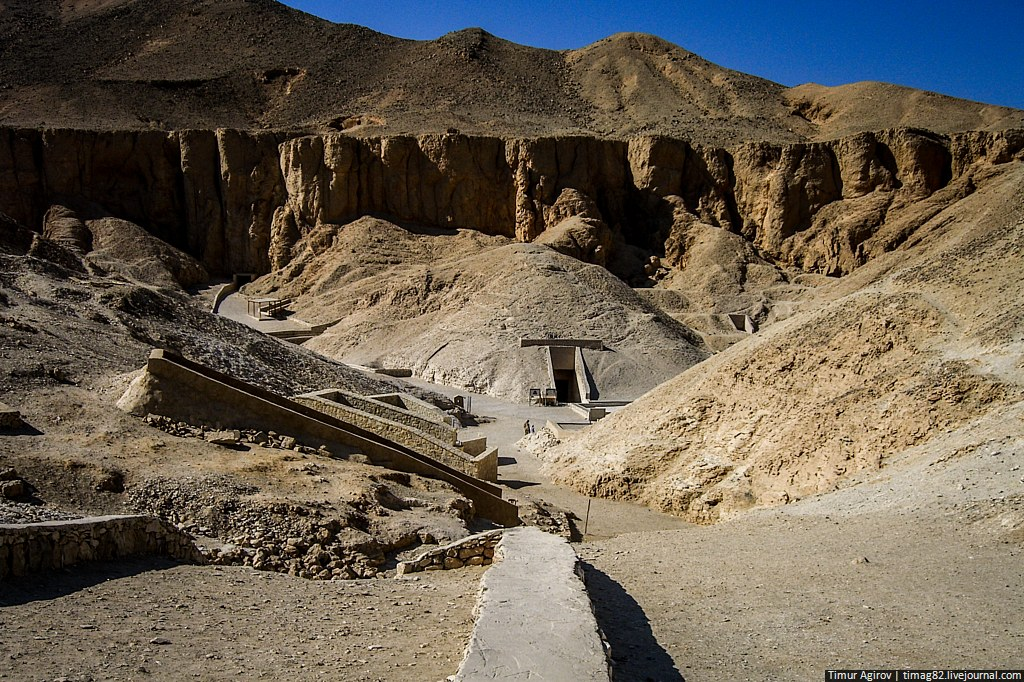 Вспомните, что в период Нового царства отказались от пирамид
Все гробницы вырубались внутри скал
Это сейчас входы в гробницы обозначены, а тогда, естественно, нет
Вход в гробницу Тутанхамона сейчас
Карта Долины Царей
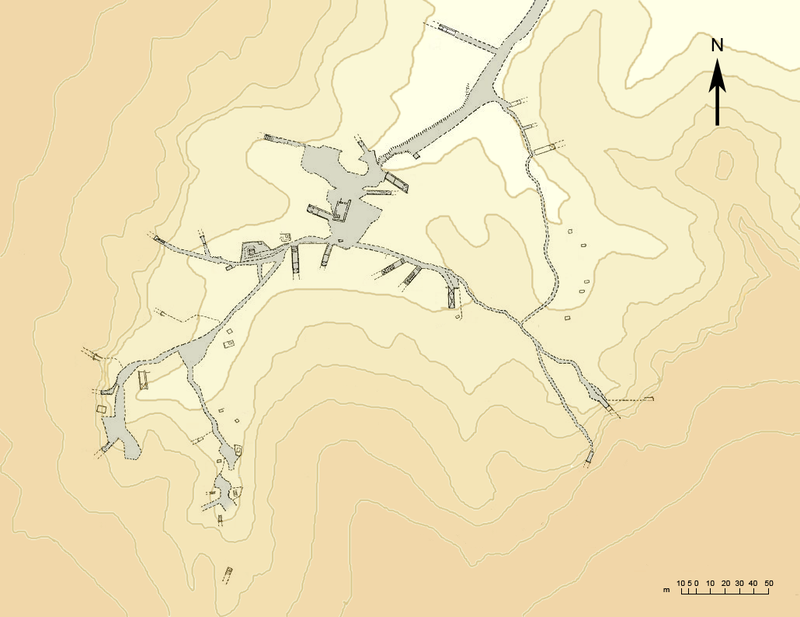 Средства заканчивались, и сезон 1922—1923 года должен был стать последним
К началу сезона нерасчищенным остался небольшой участок земли, где находились развалины хижин строителей пирамид
Искали в этом треугольнике
Оказывается
Из-за внезапной смерти фараону не успели подготовить достойную гробницу, и поэтому Тутанхамон был похоронен в скромном склепе, вход в который со временем оказался скрыт под хижинами египетских рабочих, сооружавших поблизости гробницу для фараона XX династии Рамсеса VI
2 ноября 1922 года – неожиданная находка
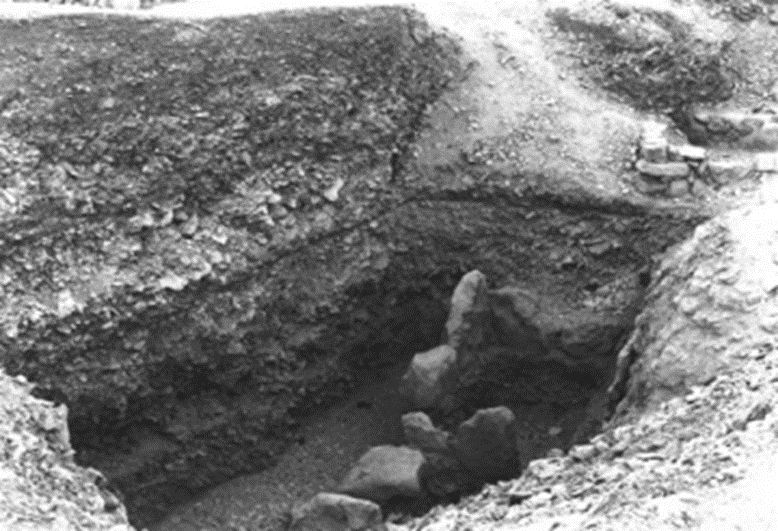 Картер приказал рабочим начинать сносить хижины.
Под одной из лачуг рабочие обнаружили каменную ступеньку
Лестница из 16 ступеней ведет в гробницу
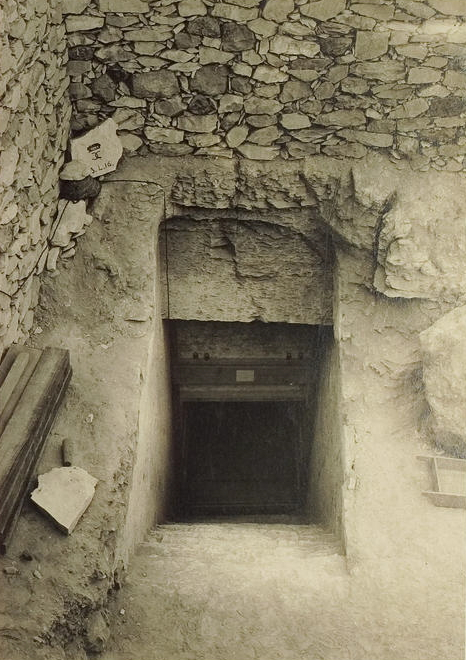 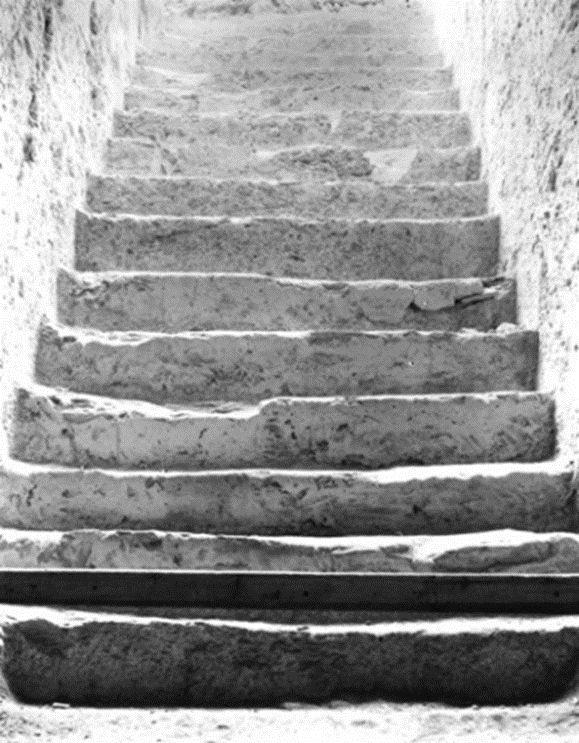 Печати на стене – знак целостности гробницы
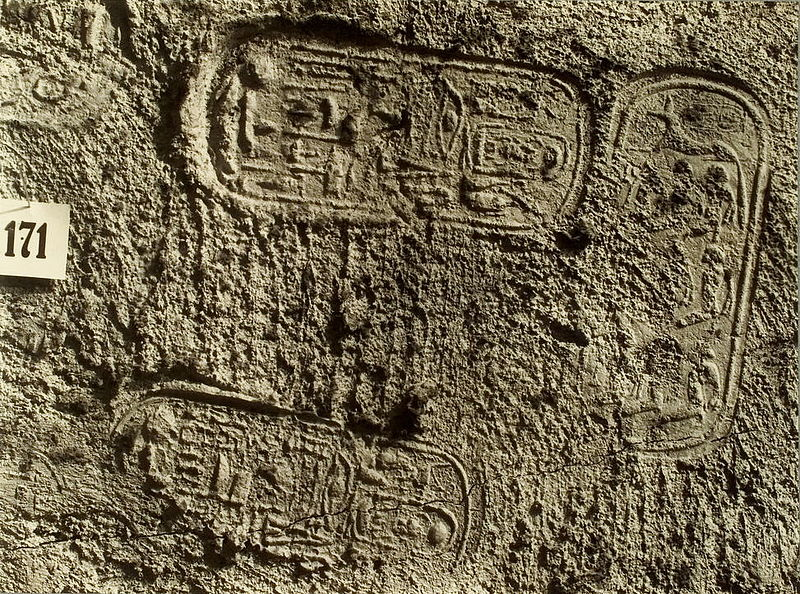 После первичной расчистки открылась заштукатуренная стена из камней, с хорошо сохранившимися печатями. 
Печать «Города мёртвых» была знаком целостности гробницы, которую запечатали служители некрополя
Печать с тронным именем Тутанхамона
А теперь посмотрим план гробницы
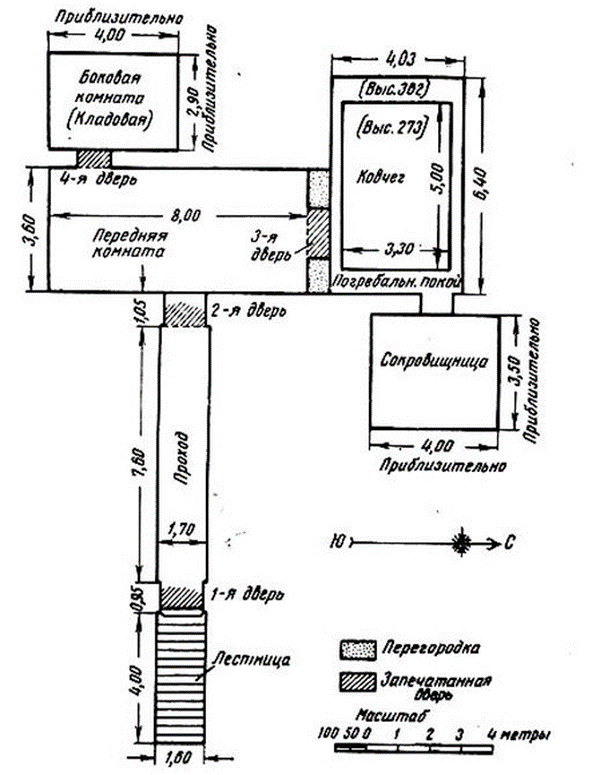 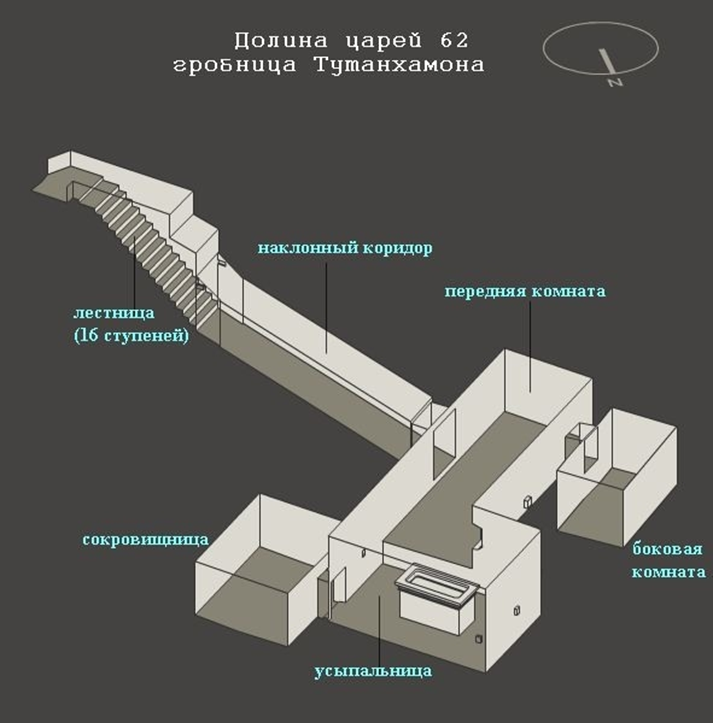 Здесь печати
Почему Картер и Карнарвон испытывали разочарование?
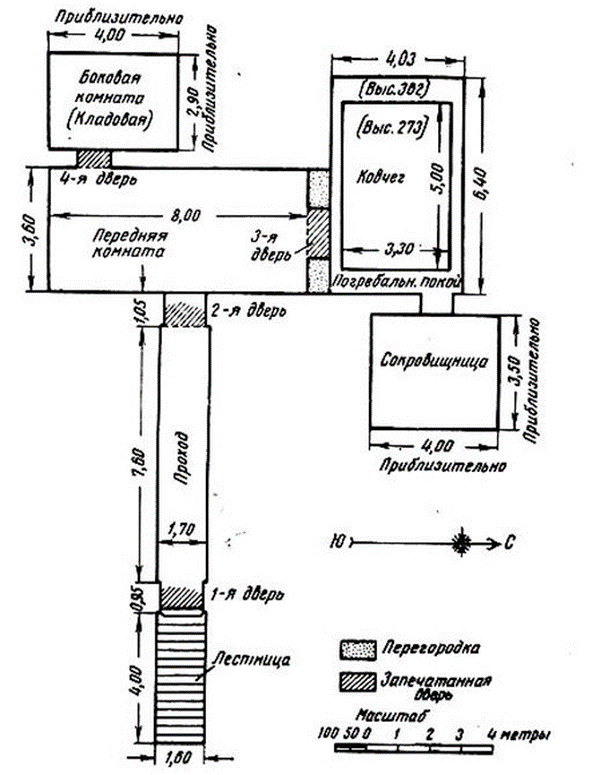 Внутри на перегородках были следы вскрытия гробницы, хотя впоследствии их наспех, видимо, заделали охранители некрополя
А теперь зайдем в Переднюю комнату ( обратите внимание, что в гробнице нет дверей, только перегородки. Чтобы войти, их нужно снести)
Следы вскрытия гробницы
Передняя комната (слева)
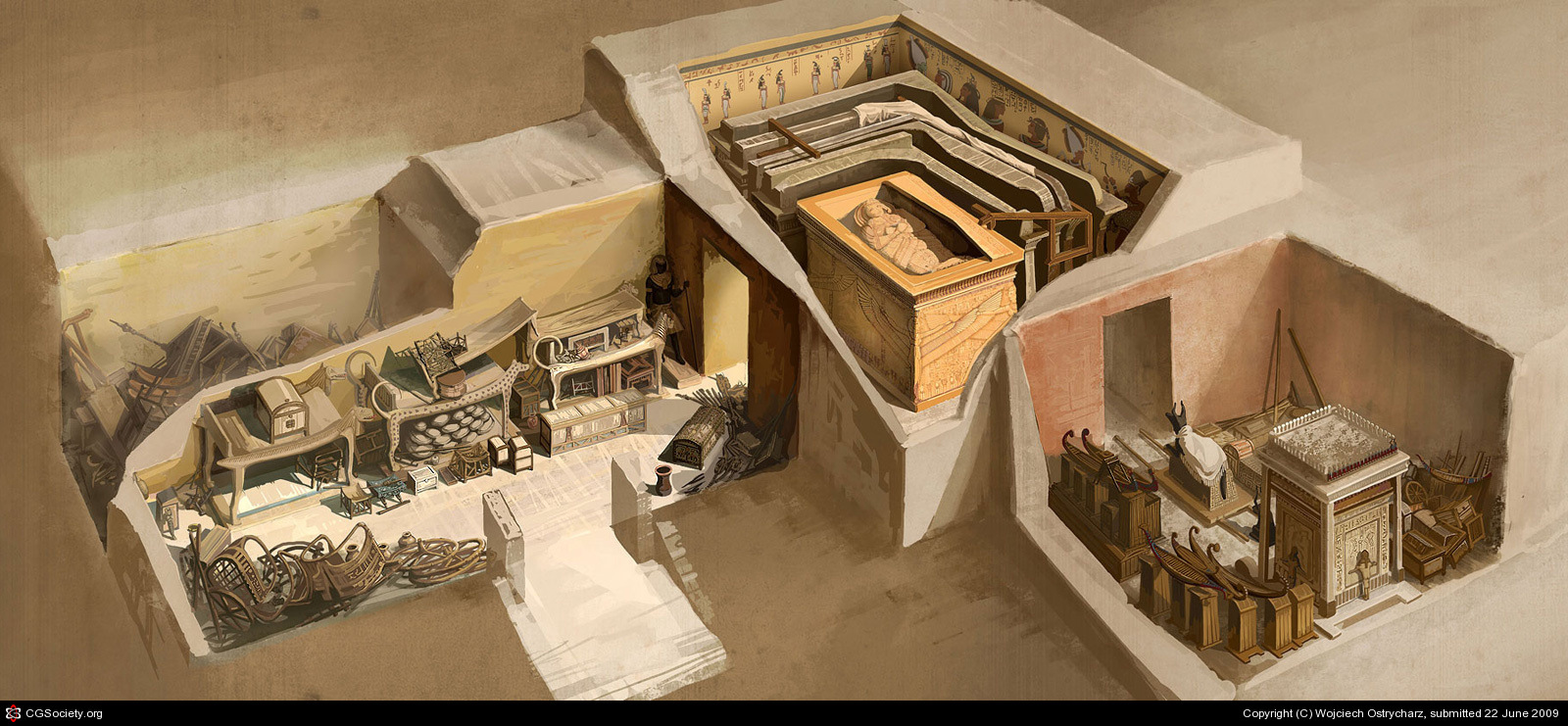 Передняя комната
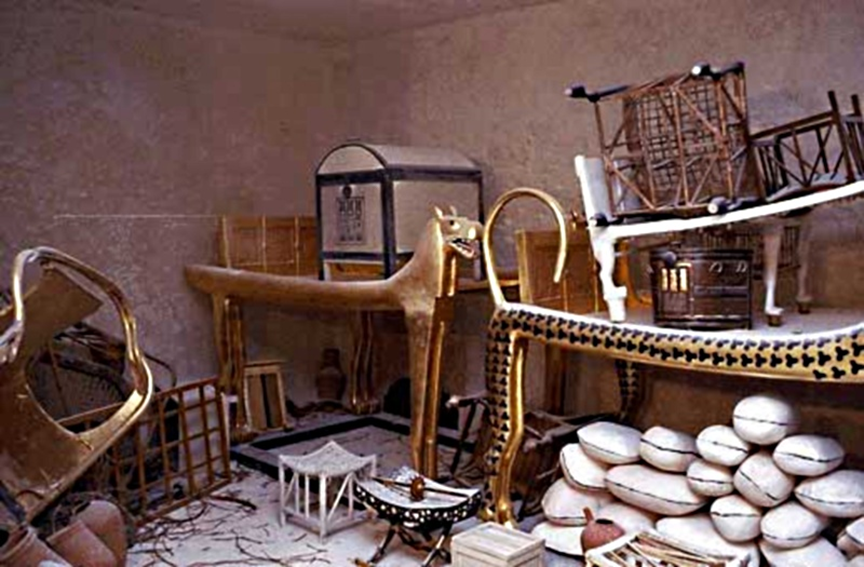 Здесь сохранились следы проникновения воров (беспорядок)
Комнату заполняли ценнейшие артефакты, предметы, оставленные усопшему: колесницы, ложа, трон, вазы, несколько ларей. 
Нельзя было просто сдвинуть предмет, его следовало пронумеровать, сфотографировать и обеспечить сохранность, так как от неосторожного прикосновения он мог распасться
Воры тут все-таки побывали
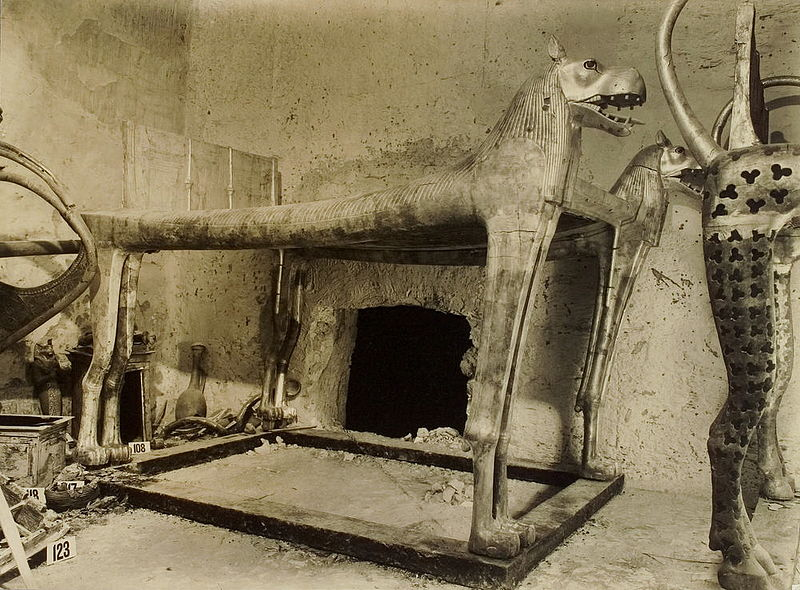 Отверстие в стене в кладовую,
 проделанное ворами
Что охраняют стражники справа?
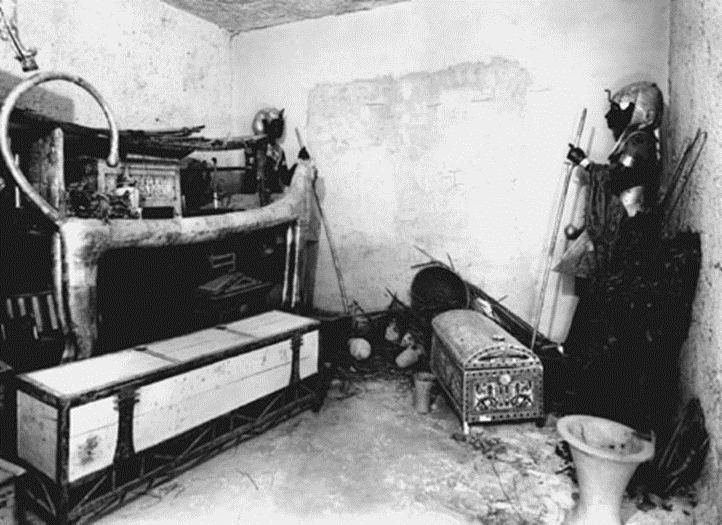 Исследователи сразу обратили внимание на следующую, третью по счёту дверь, между двумя статуями фараона. Скорее всего, за ней была погребальная камера. Однако, для того, чтобы проникнуть к саркофагу и мумии, необходимо изучить, описать и расчистить помещение. 
Разбор передней комнаты занял примерно 7 недель.
Вход в погребальную камеру
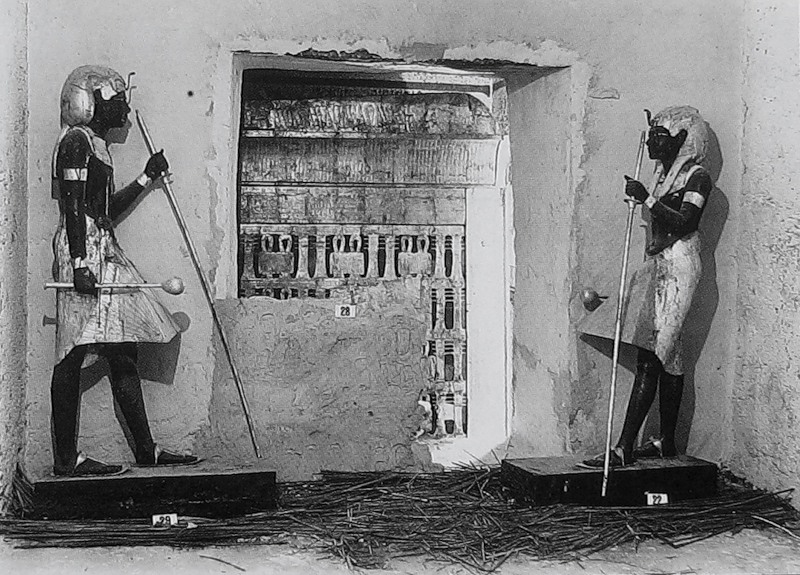 К февралю 1923 года всё пространство прихожей комнаты было исследовано и расчищено. 17 февраля исследователи приступили к вскрытию двери в погребальную камеру.
Картер предварительно проделал небольшое отверстие и осветил внутреннее пространство. Перед ним, по первому впечатлению, виднелась целая стена из золота.
Погребальная камера
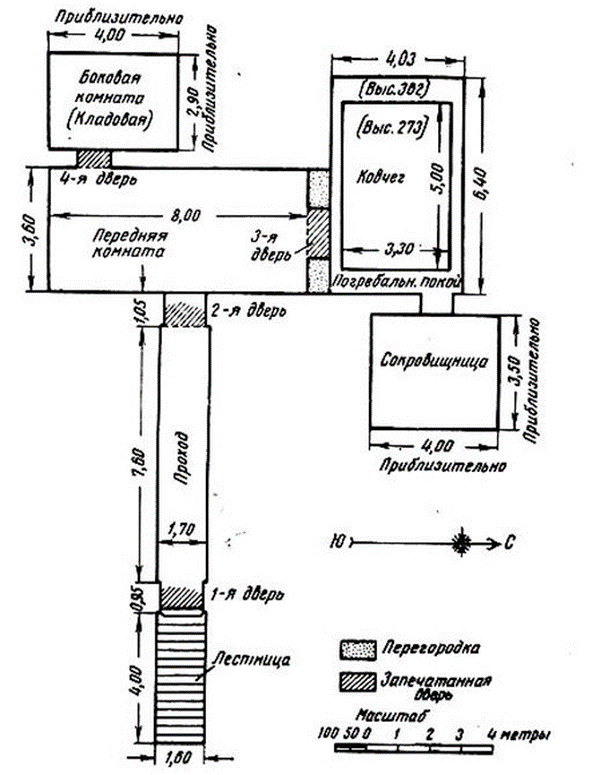 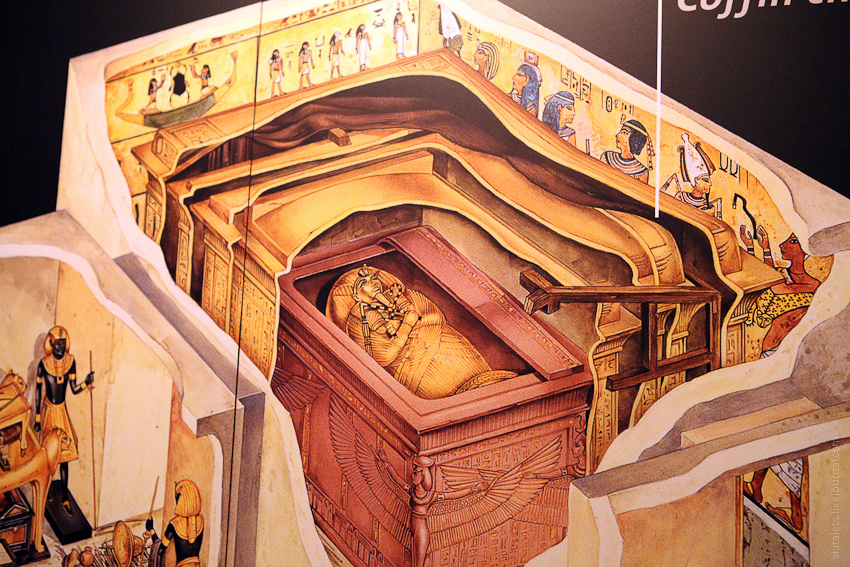 Погребальная камера
Что увидели за стеной?
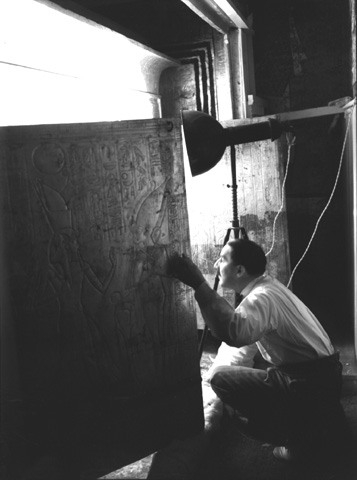 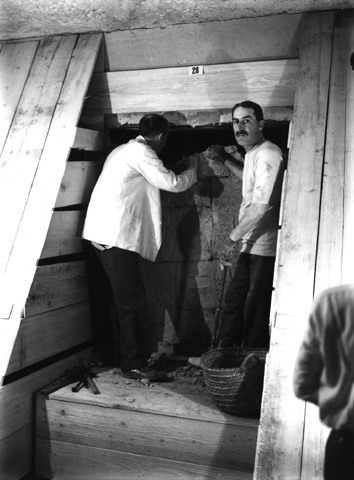 После открытия прохода взорам предстала позолоченная стена гигантского ковчега, длиной свыше 5 метров, закрывающего саркофаг и занимавшего практически всю комнату. От стен его отделяли проходы всего около 0,65 м
Погребальная камера содержит 4 ковчега
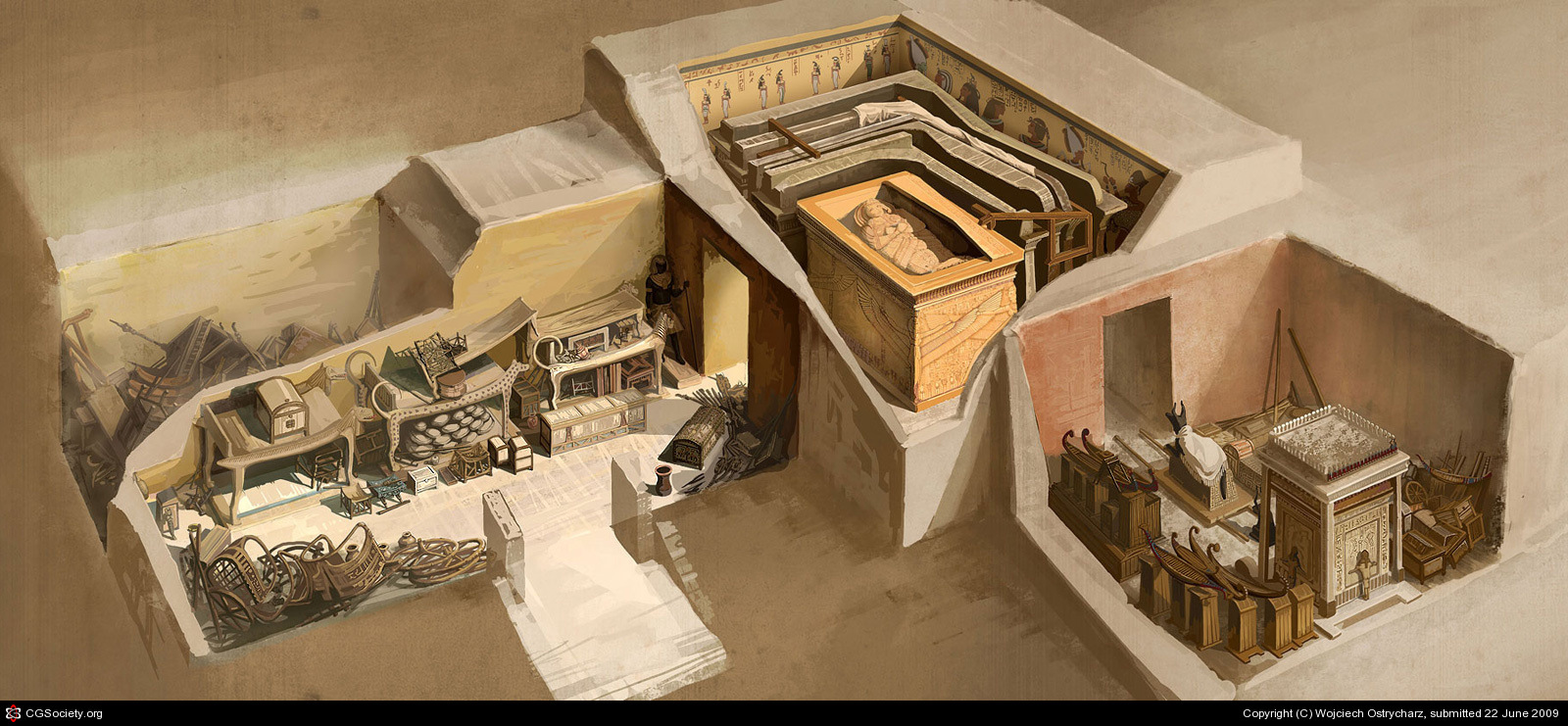 В тесном помещении с помощью сложной системы лесов, лебёдок и блоков один за другим были разобраны четыре ковчега, вложенных один в другой.
Только разборка ковчегов заняла 84 дня
4 ковчега
Ковчеги тоже произведения искусства
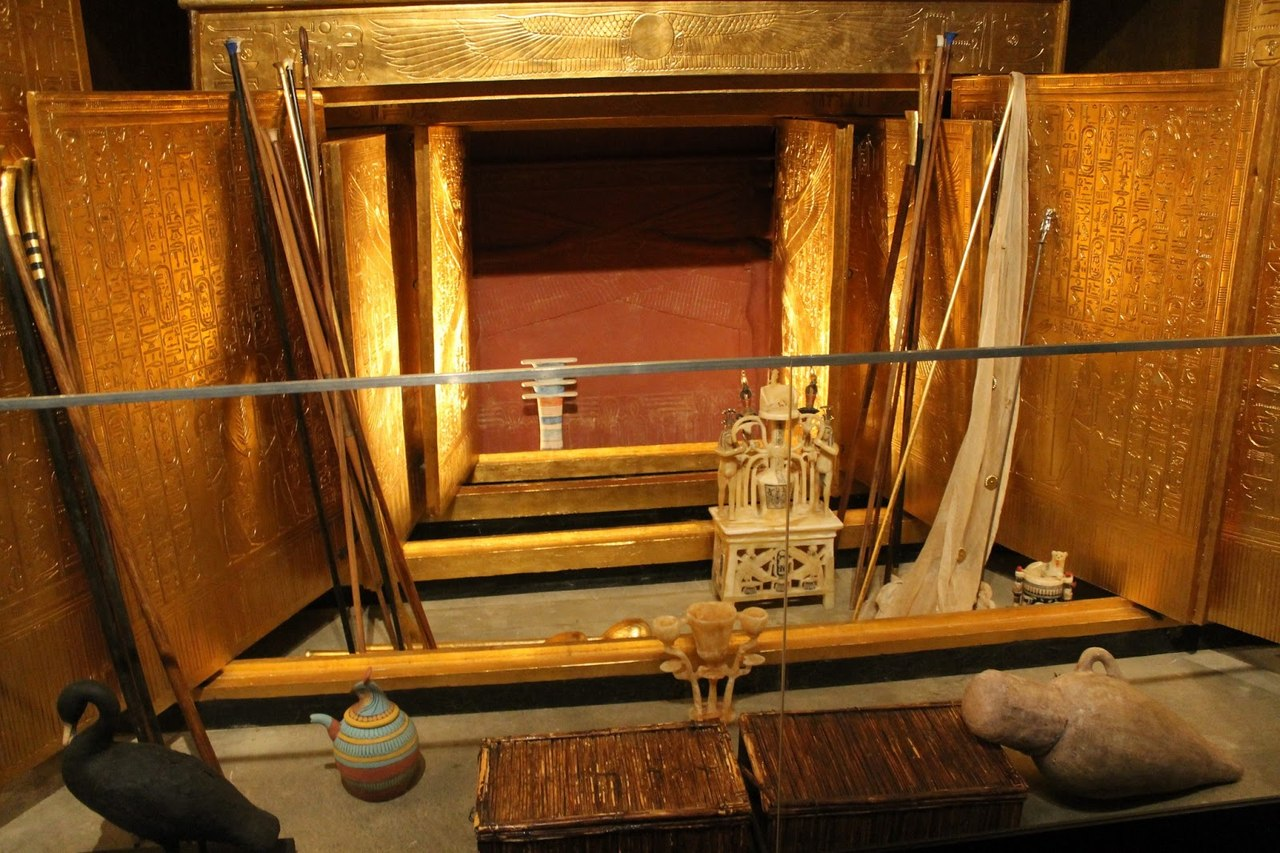 На изготовление ковчегов пошли дубовые доски до 5,5 см толщиной. Дерево покрывала грунтовка с нанесенной на нее позолотой. Наружные стороны ковчегов украшали рельефные изображения богов и всевозможных символов
Первый ковчег фараона Тутанхамона с раскрытыми дверцами
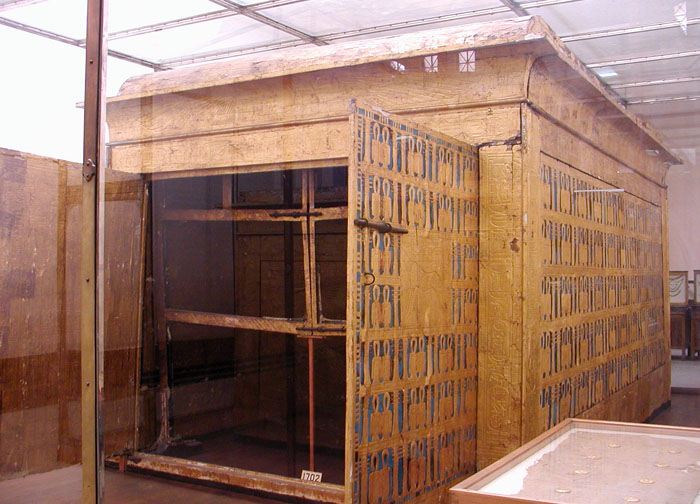 Сейчас ковчеги в музее
Целые печати на дверях второго внутреннего ковчега
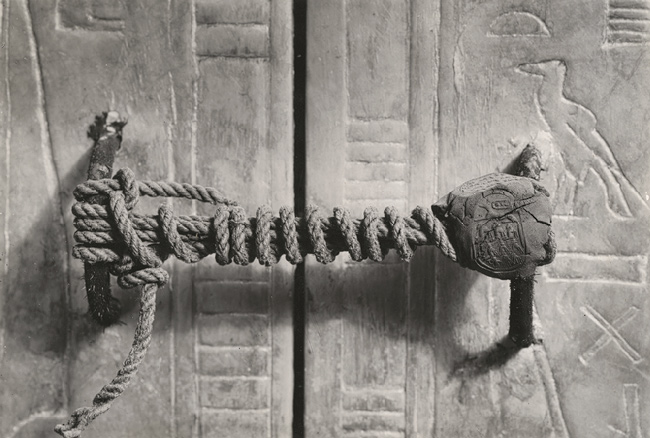 Это говорит о том, что мумия на месте и сюда грабители не добрались
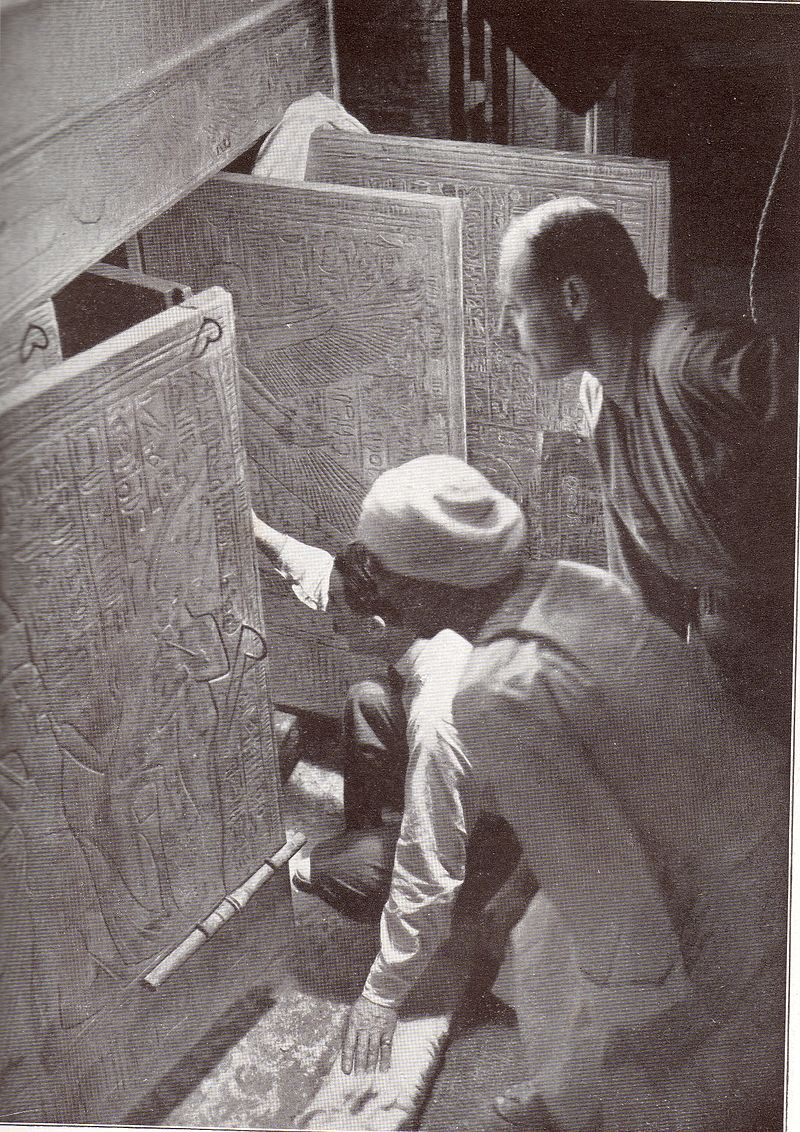 Внутри ковчегов – кварцитовый саркофаг. Он сделан в форме ящика с крышкой
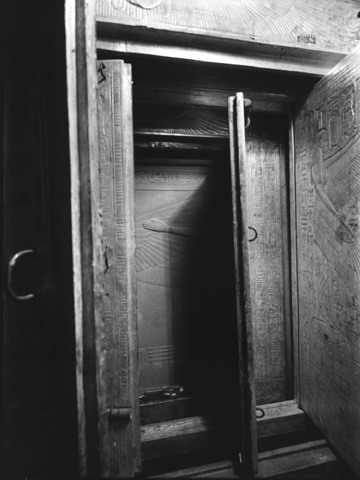 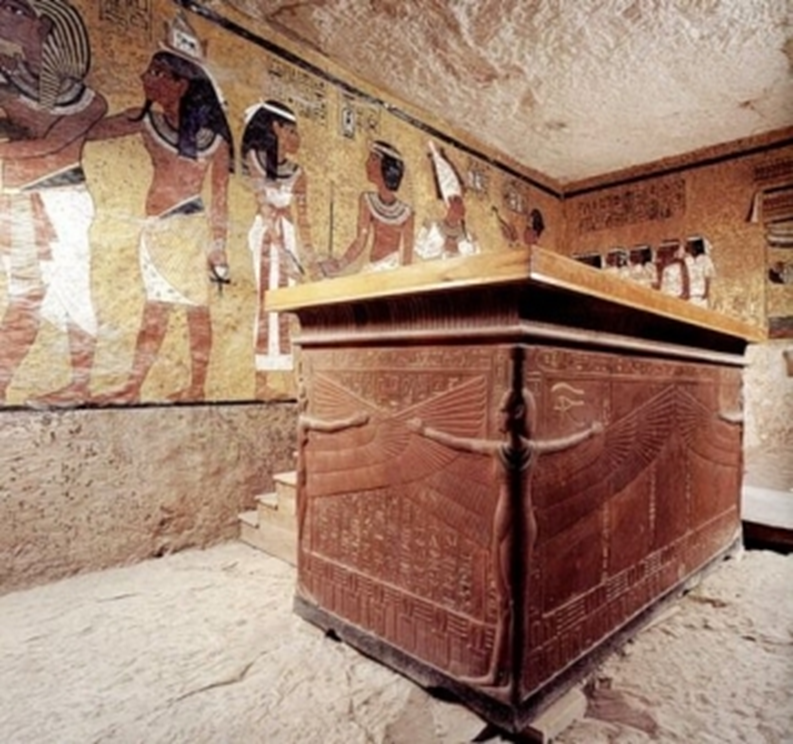 Вот он
Крышка кварцитового саркофага была треснутая
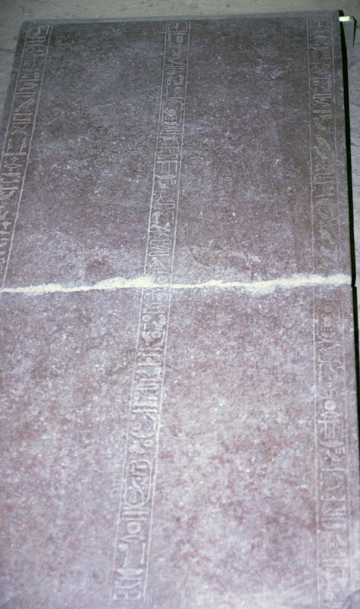 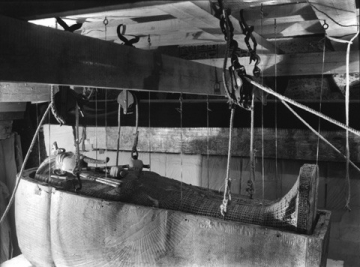 Погребальная камера сейчас (без ковчегов)
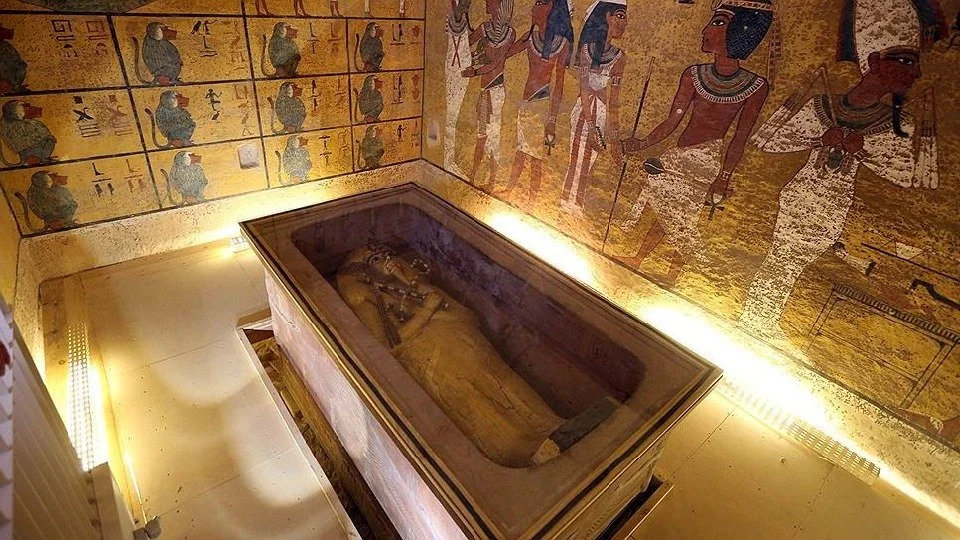 А вот следующие 3 гроба  - антропоморфные
Антропоморфный (антропос – человек, морфо – форма) - по форме, устройству схожий с человеком, его телом; человекообразный
Посмотрите их на схеме на следующем слайде
Ковчеги и саркофаги для погребения фараона Тутанхамона
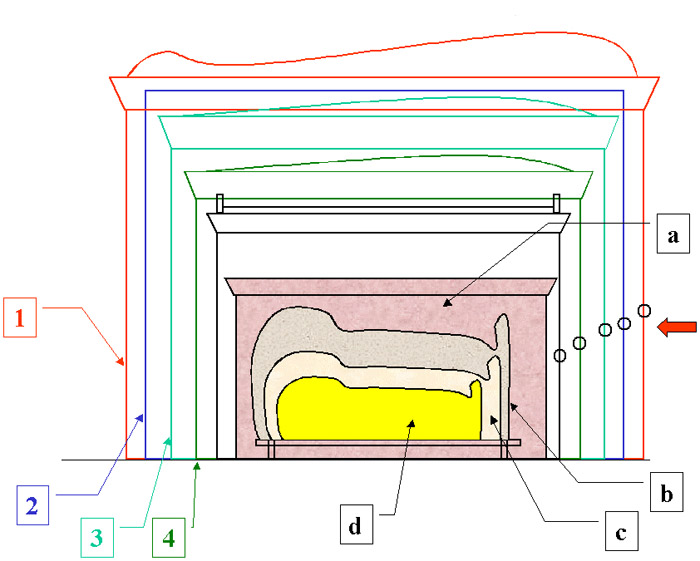 1- первый ковчег; 
2- второй ковчег; 
3- третий ковчег; 
4- четвертый ковчег;
a- кварцитовый саркофаг; 
b- первый антропоморфный гроб;
c- второй антропоморфный гроб; 
d- третий (золотой) антропоморфный гроб.
Внутренние гробы (по типу матрешки)
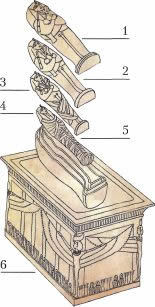 1. 1-й гроб (дерево)           
2. 2-й гроб (дерево, позолота)
3. 3-й гроб (литое золото)
4. Золотая маска
5. Мумия
6.Кварцитовый саркофаг
Каждый гроб – шедевр искусства, особенно последний - золотой
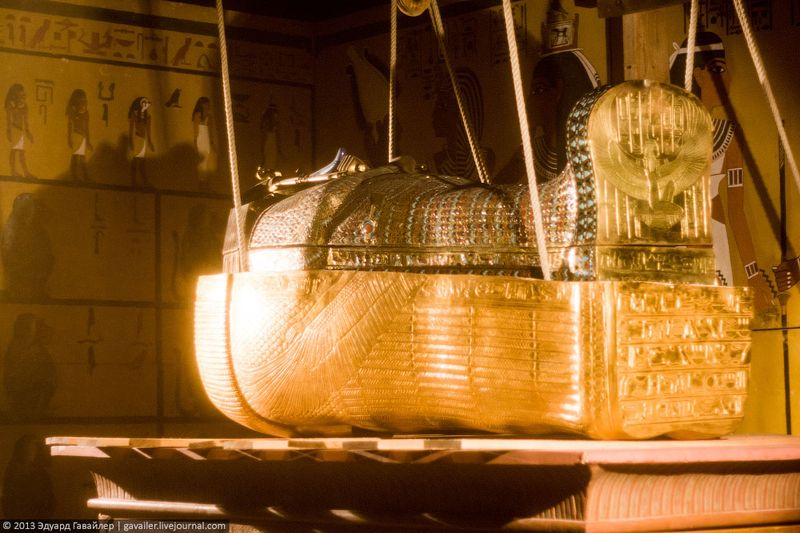 В октябре 1925 года археологи приступили к исследованию гробов-саркофагов. Только в первом из них были предусмотрены ручки, благодаря которым его удалось поднять из кварцитового саркофага. С остальными двумя пришлось изрядно потрудиться и придумать специальную конструкцию с петлями для подъёма лебедками.
Второй антропоморфный саркофаг 
отделяют от первого
Первый антропоморфный гроб деревянный
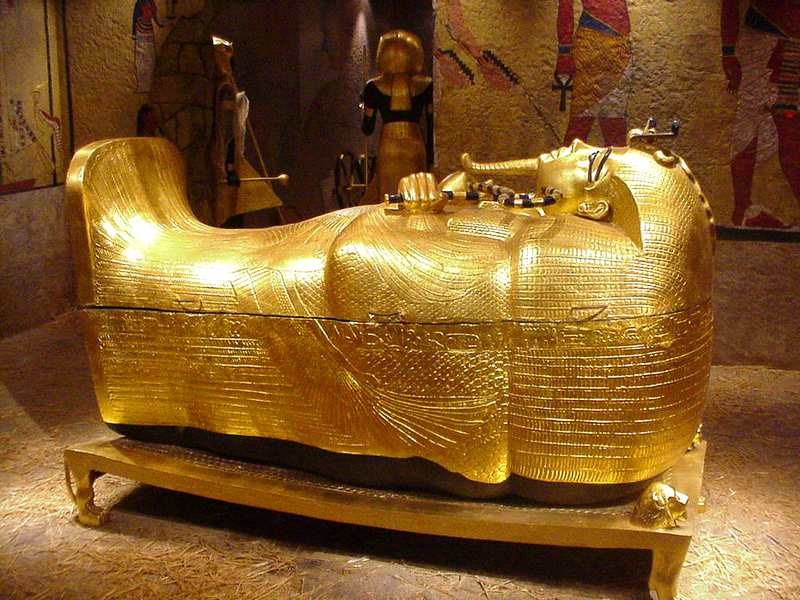 Второй антропоморфный гроб деревянный с инкрустацией
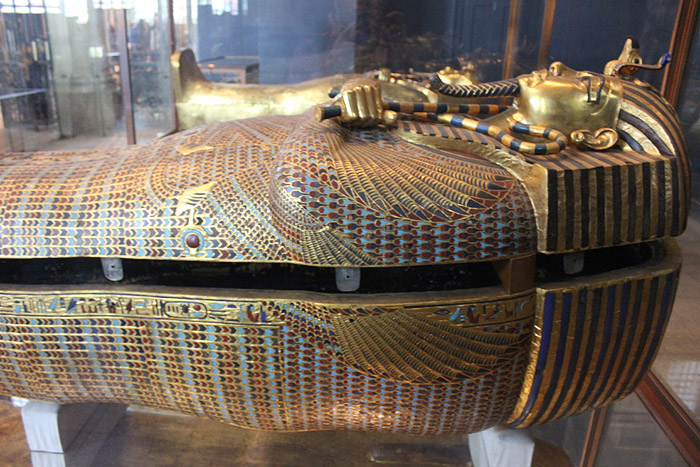 Крышка второго гроба
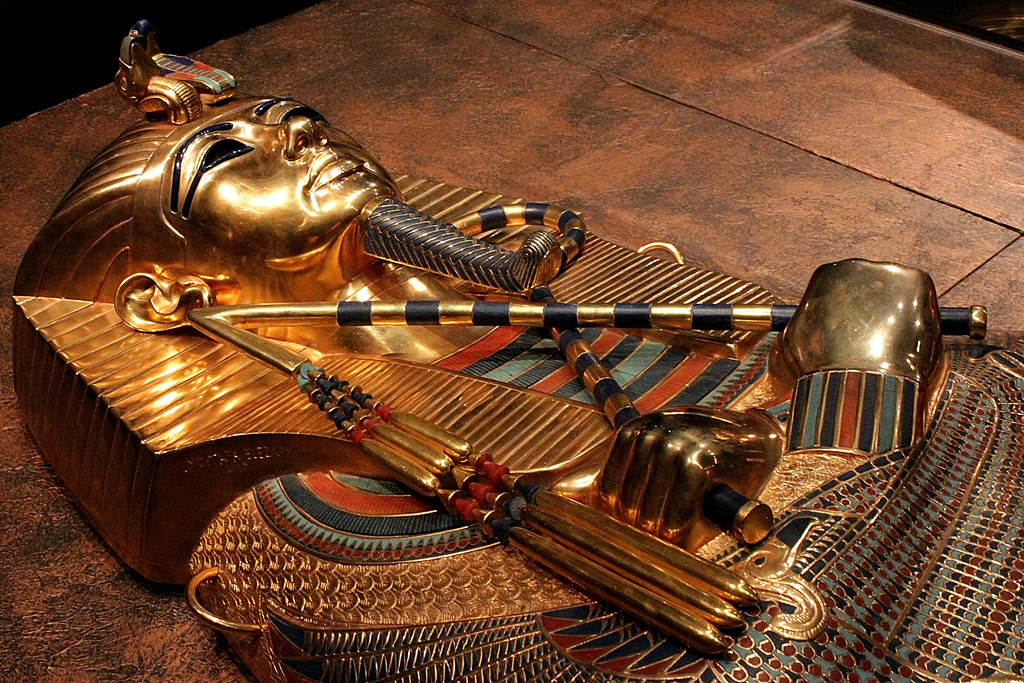 Третий антропоморфный гроб – 100 кг золота
Мумия непосредственно лежала именно в нем. Этот гроб из листа золота толщиной от 2.5 до 3.5 мм. Он изображает царя в образе Осириса. Головная повязка имеет форму "немес";лицо, шея и руки полированы; на шее двойное ожерелье из дисковидных бус, сделанных из красного и желтого золота и синего фаянса; грудь украшает подобие ожерелья, выполненного техникой перегородчатой эмали 
Вся поверхность гроба покрыта художественной гравировкой, воспроизводящей перья (орнамент "риши") и надписями внутри и снаружи, эпитафией покойному и заупокойными текстами.
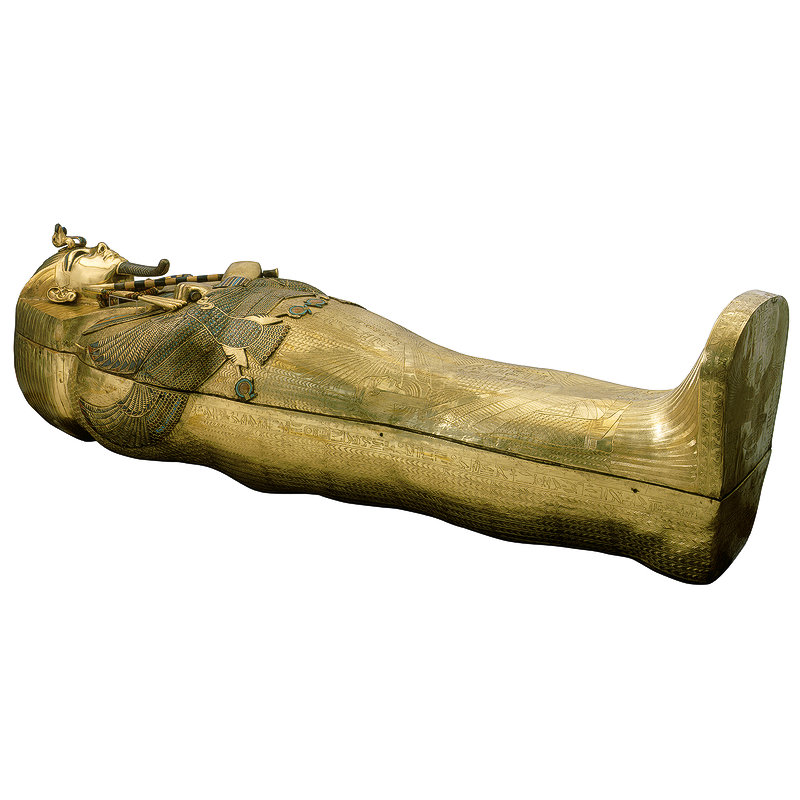 Итак, три антропоморфных гроба
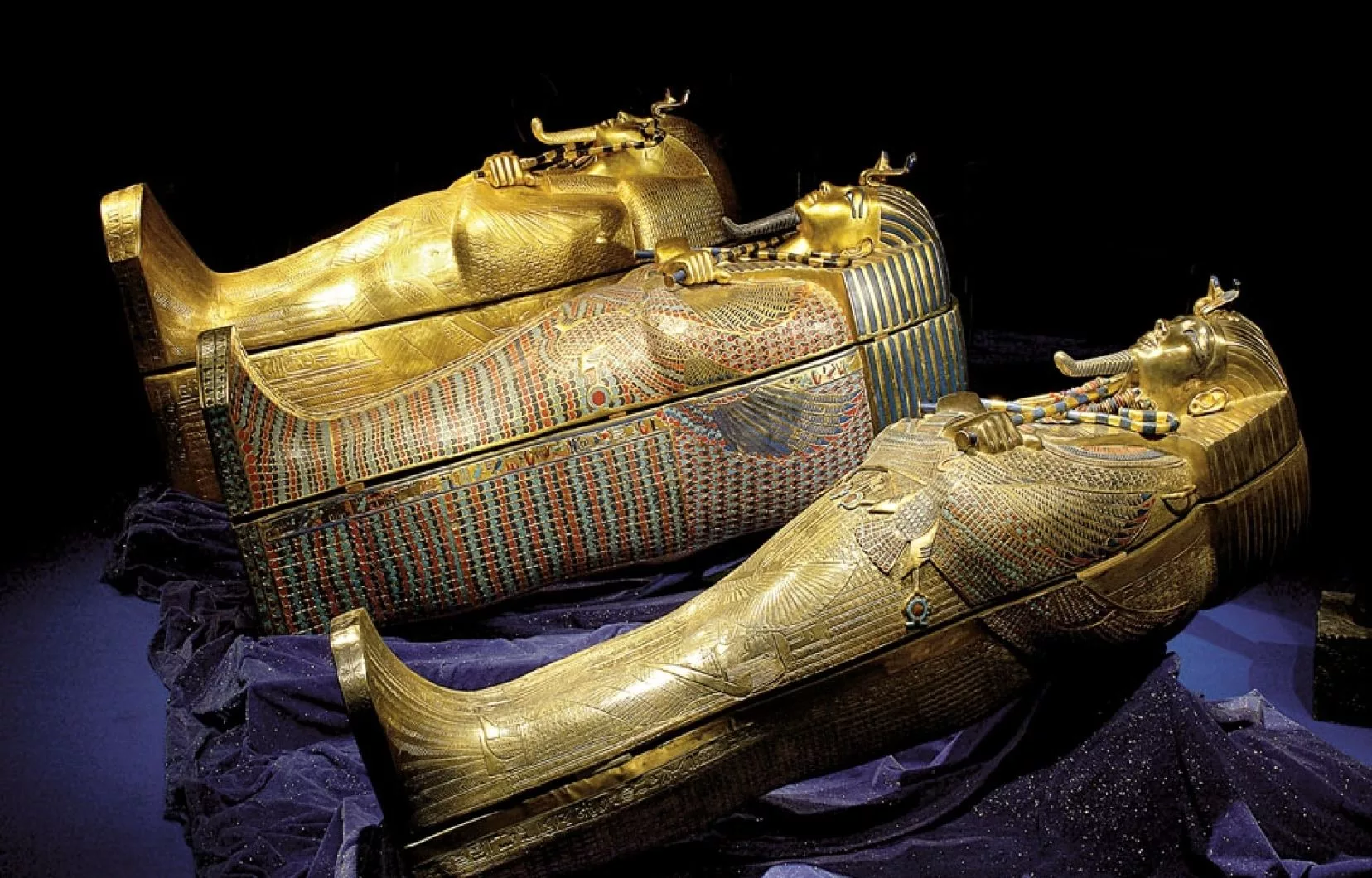 Говард Картер изучает третий золотой саркофаг Тутанхамона
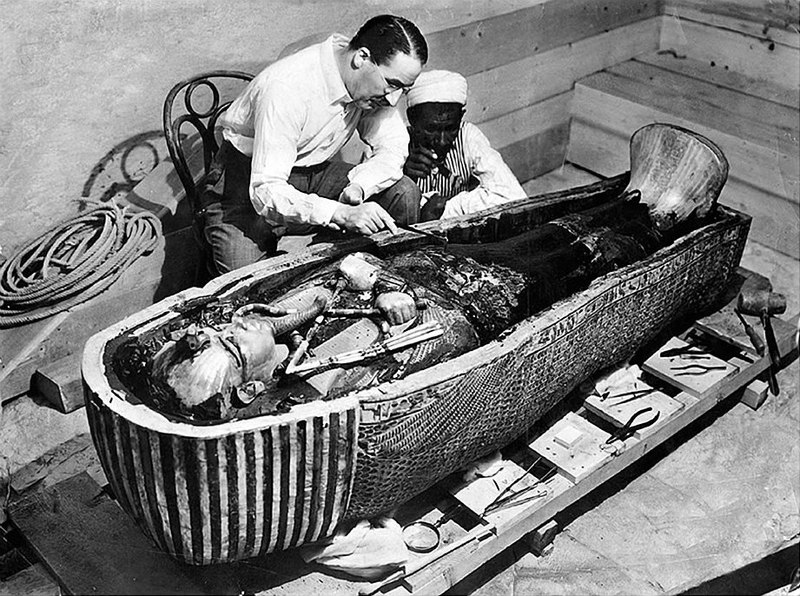 Операцию сильно осложнил обычай древних египтян обильно умащивать мумию смолами и благовониями. Их было вылито во внутренний саркофаг несколько вёдер. Последний — третий — саркофаг отлит из золота. Последний и предпоследний саркофаги частично приклеились друг к другу из-за вылитой в них смеси смол и масел. Пришлось их нагревать, что было очень рискованно
Смола
Золотая маска Тутанхамона, которая была на его мумии
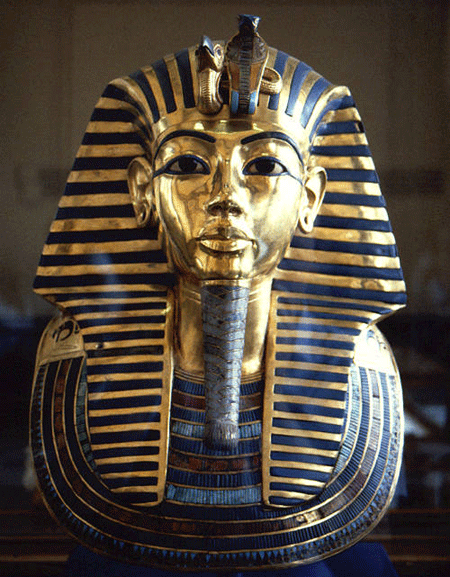 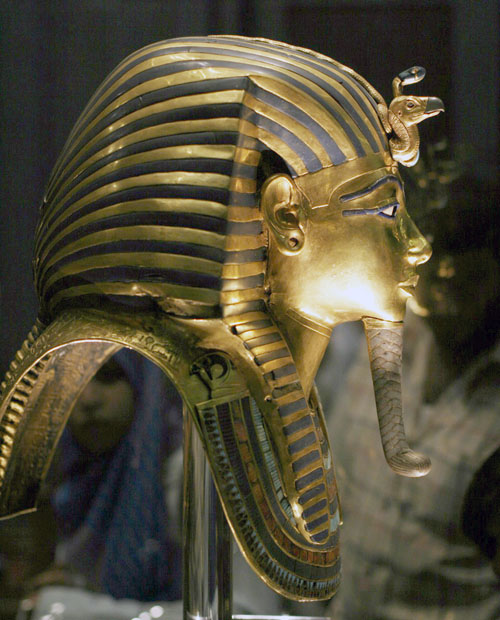 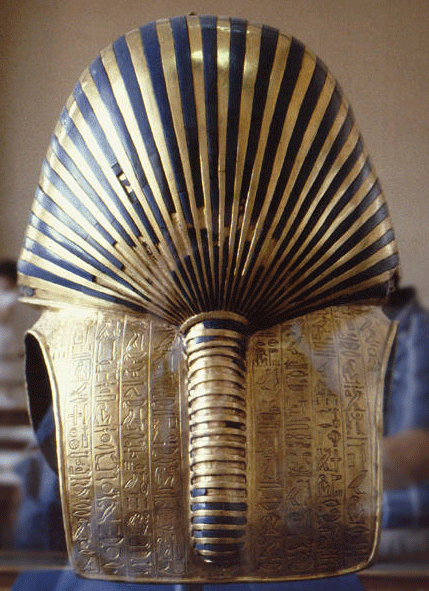 Далее – не для слабонервных!
А что с мумией?
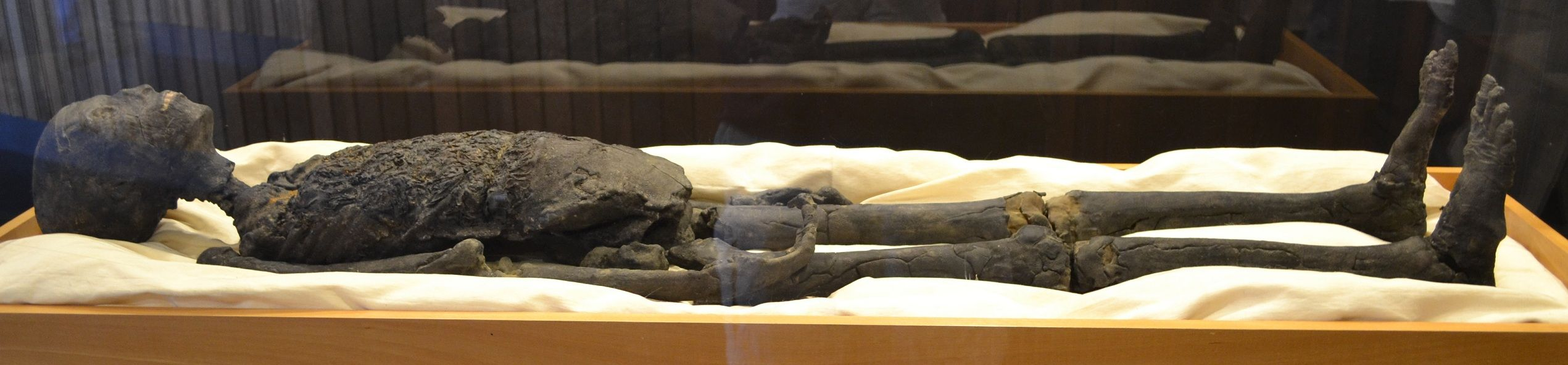 «Мумия лежала в гробу, — пишет Г. Картер, — к которому она плотно приклеилась, так как, опустив в гроб, ее залили ароматическими маслами. Голову и плечи, вплоть до грудной клетки, покрывала прекрасная золотая маска, воспроизводящая черты царского лица, с головной повязкой и ожерельем. Ее невозможно было снять, так как она тоже приклеилась к гробу слоем смолы, который сгустился в твердую, как камень, массу».
Почему мумия плохо сохранилась?
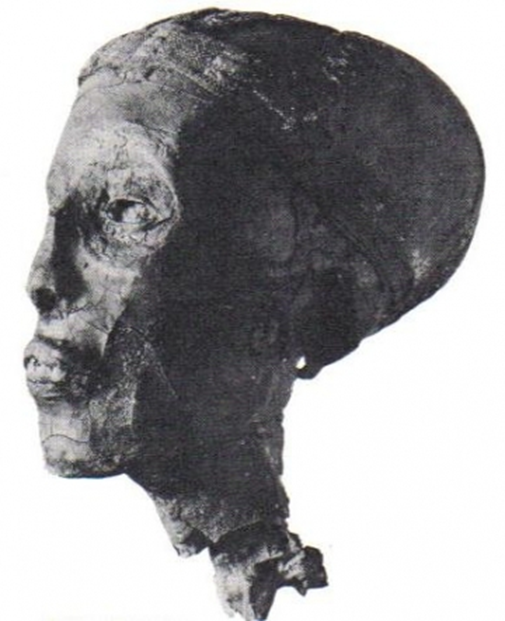 Мумия египетского фараона Тутанхамона загорелась в саркофаге вскоре после погребения. К такому выводу пришли британские исследователи. Пожар, который вспыхнул внутри саркофага позже, по мнению ученых, стал результатом химических процессов, в которые вошли вещества, использованные при бальзамировании.
Как выглядел Тутанхамон?
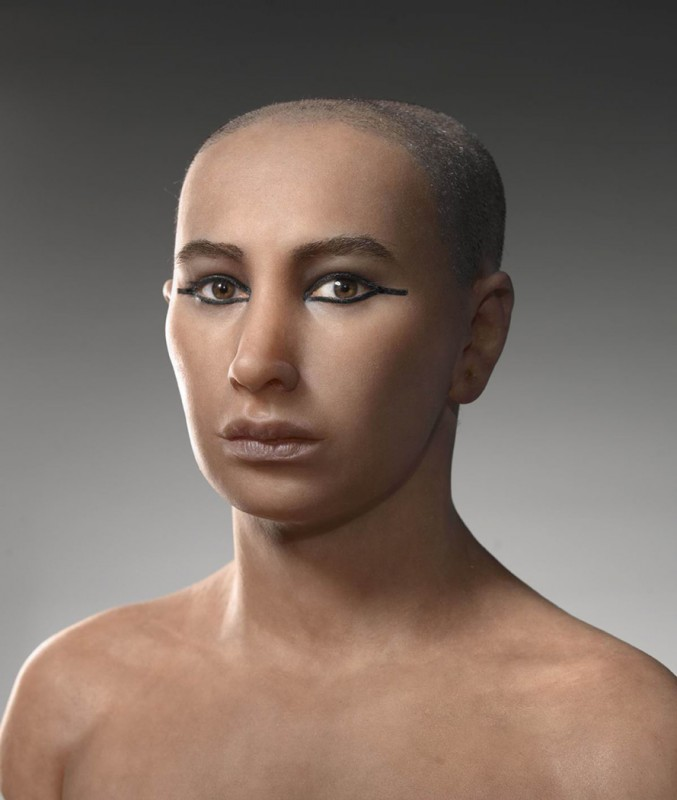 10 мая 2005 года было опубликовано фото, на котором была представлена модель фараона Тутанхамона, созданная французской командой на основе реконструкций лица, сделанных с помощью компьютерного сканирования мумии фараона.
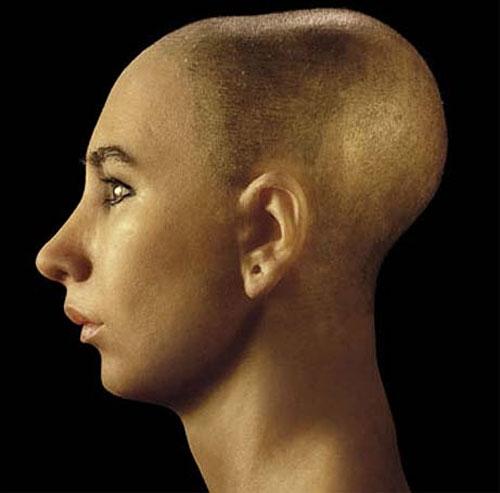 Британские ученые воссоздали внешний облик фараона Тутанхамона
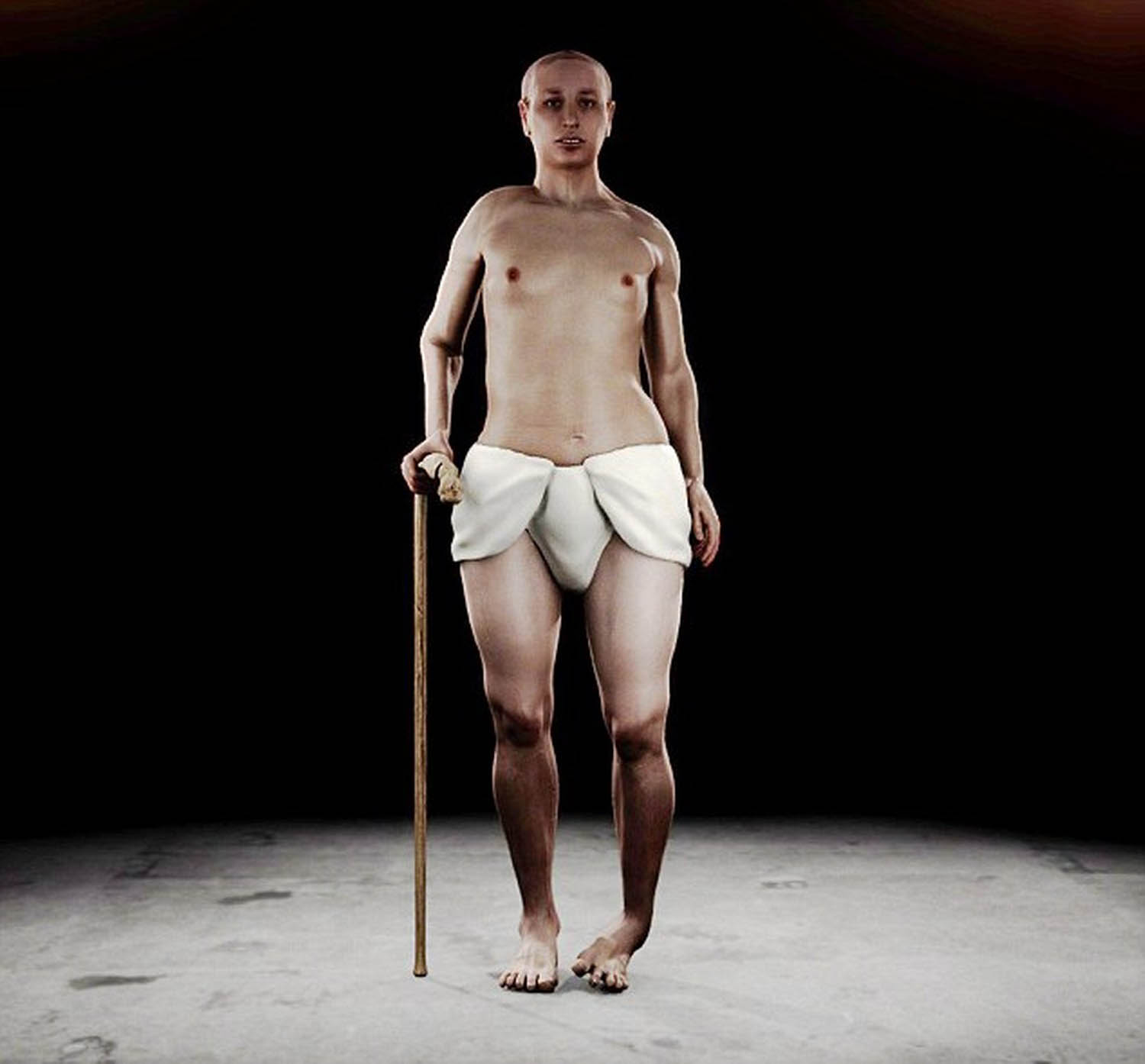 Компьютерная модель внешности фараона была построена по результатам анализа анатомического строения его мумии.
Ученые полагают, что Тутанхамон страдал генетическими заболеваниями, а также малярией, которые, возможно, и послужили причиной его ранней смерти. 
Внешний его облик, по мнению ученых, был непривлекательным – широкие бедра, узкие плечи, искривленная левая нога, выдвинутая вперед нижняя челюсть и неправильный прикус. Ученые полагают, что фараон страдал генетическими отклонениями, которые могли быть следствием характерных для семей фараонов близкородственных браков.
Произведения искусства из гробницы Тутанхамона
Узнали Картера?
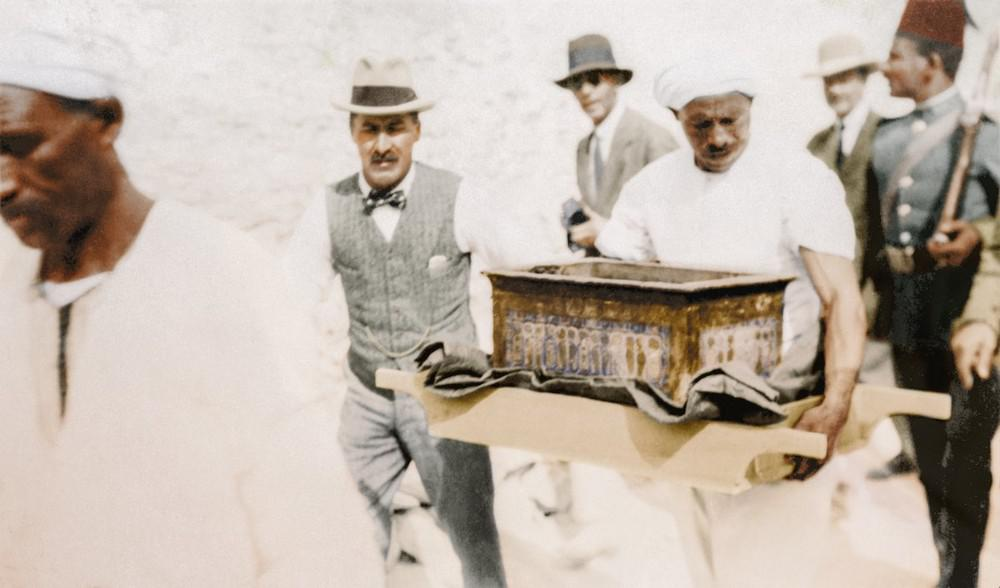 «Скромная» гробница
Девятнадцатилетний фараон был похоронен    с фантастической роскошью, хотя современные учёные сходятся во мнении, что по древнеегипетским понятиям гробница Тутанхамона была скромной, даже бедной, захоронение проводилось в спешке и чуть ли не с небрежностью.
Сокровищница
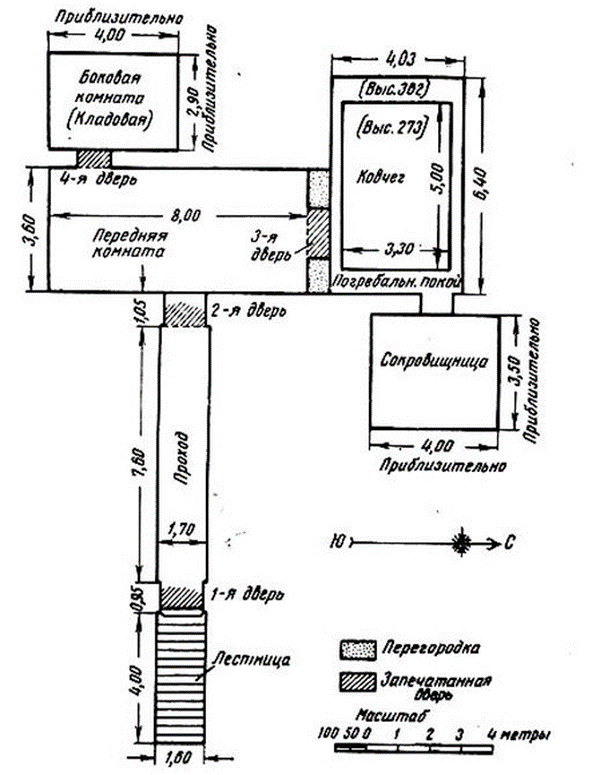 В западной стене находился незамурованный проход в сокровищницу. Здесь сохранились погребальные предметы высочайшего художественного уровня.
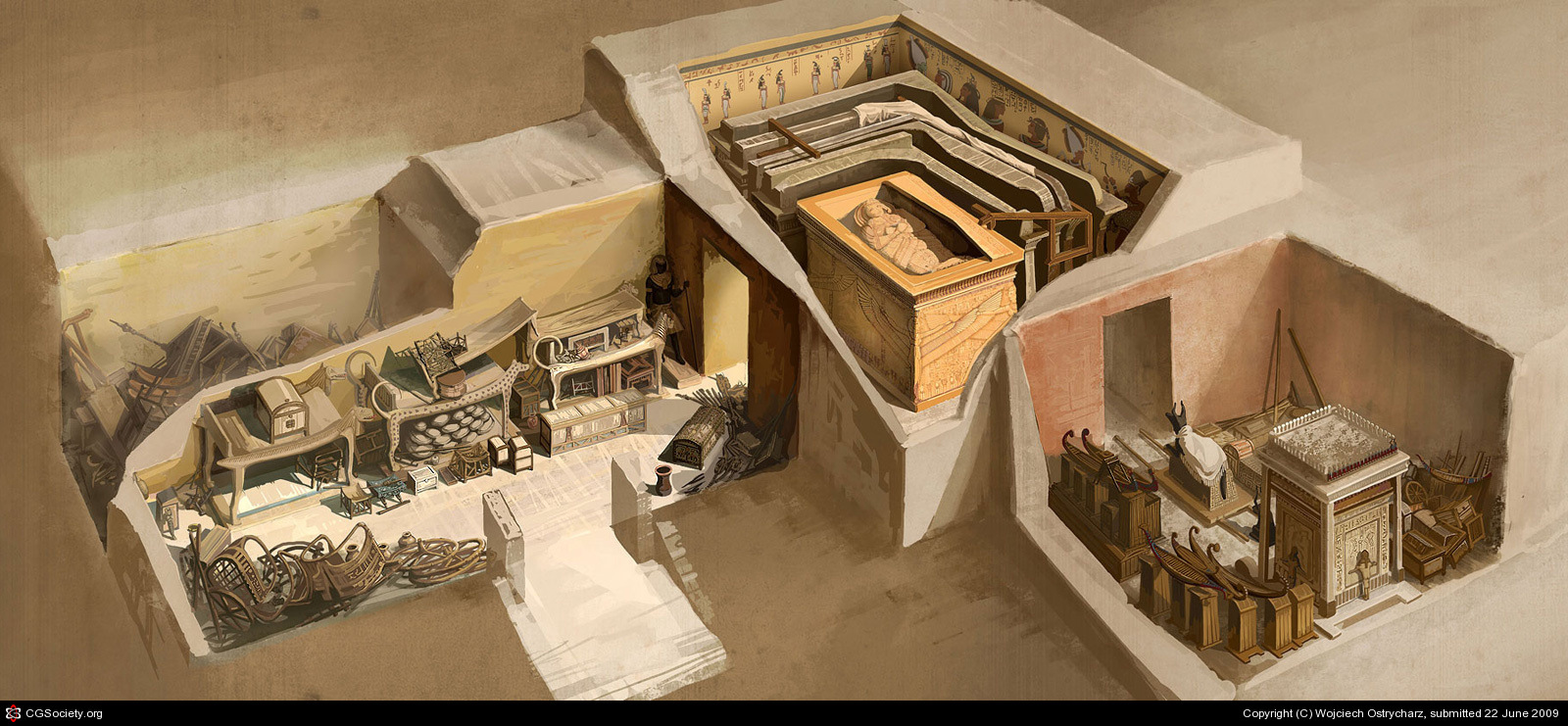 Сокровищница
Вход в сокровищницу
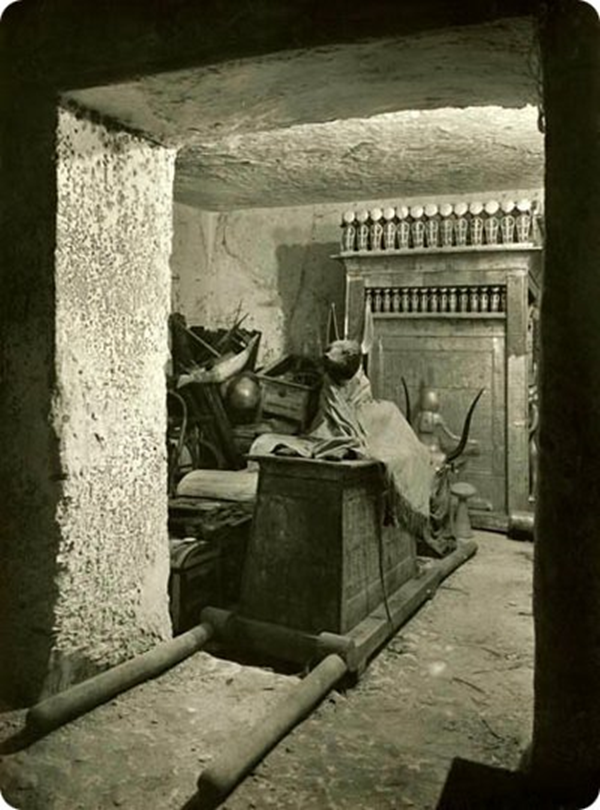 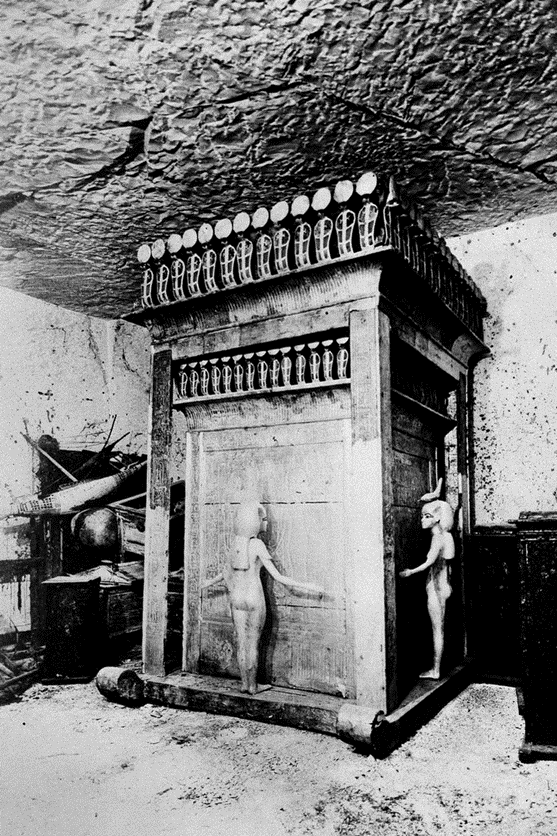 В центре комнаты бросался в глаза обитый золотом ковчег и четыре статуэтки богинь в охранных позах вокруг него. Статуэтки произвели самое большое впечатление на Картера среди всего, что он обнаружил в сокровищнице гробницы
Молельня-ковчег
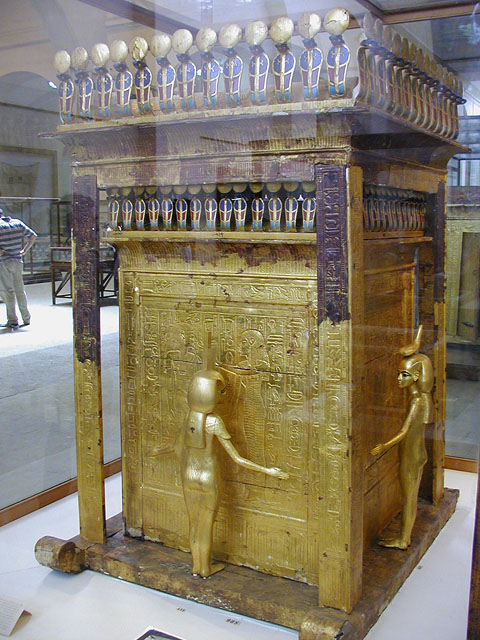 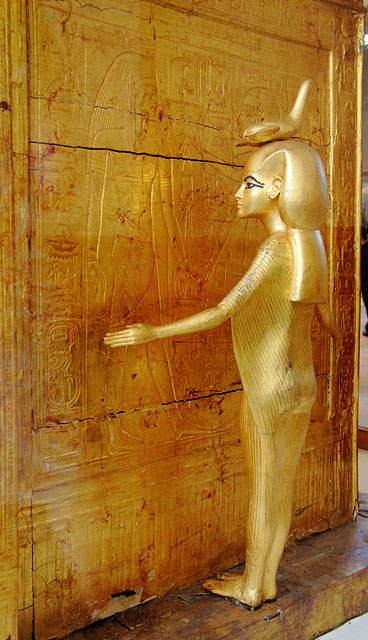 Внутри нее располагались четыре канопы с внутренними органами фараона
Канопы Тутанхамона
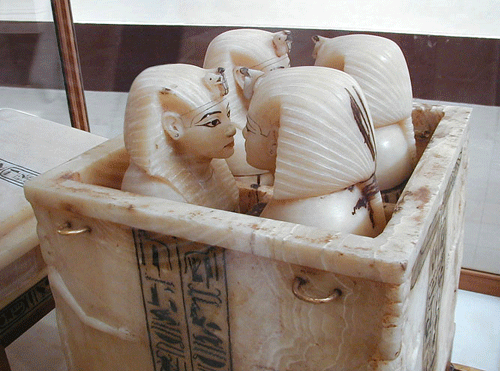 Ящик для каноп
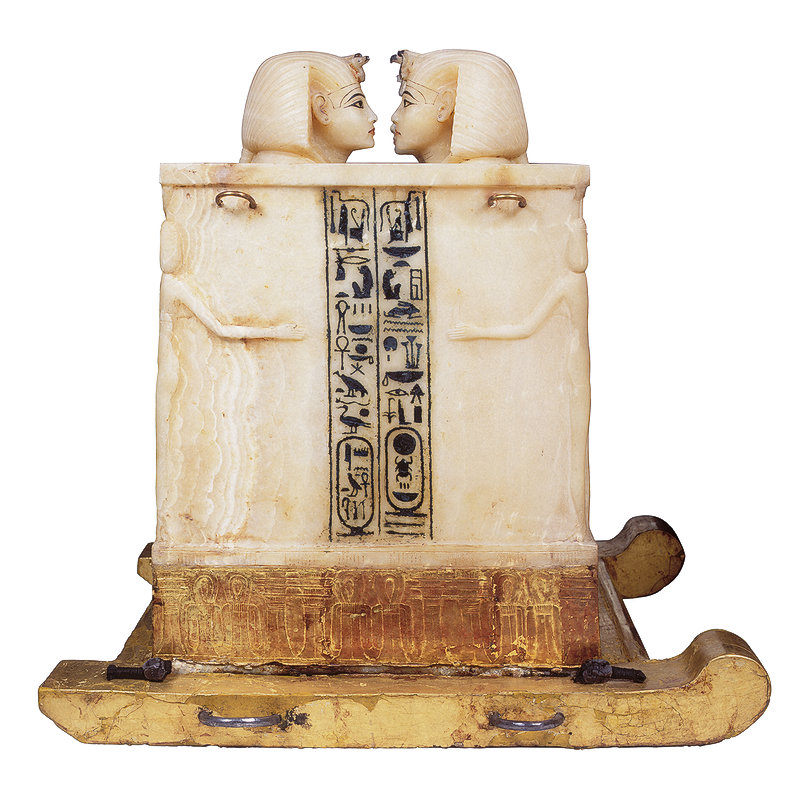 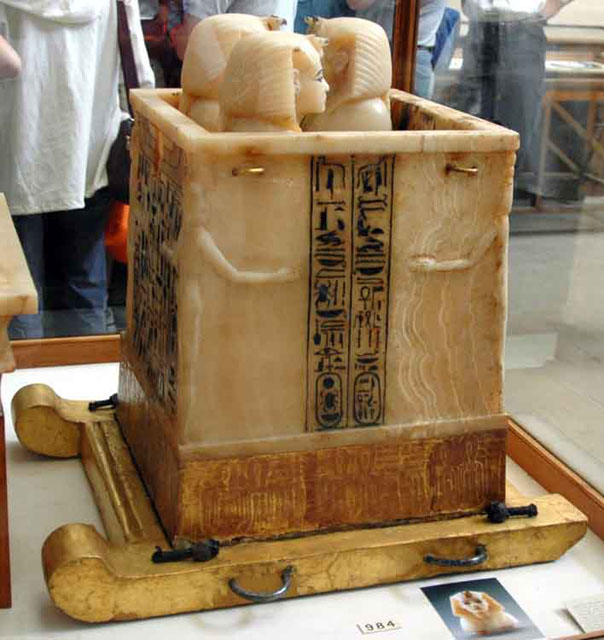 На чем фараон сидел?
Кресло из кедра
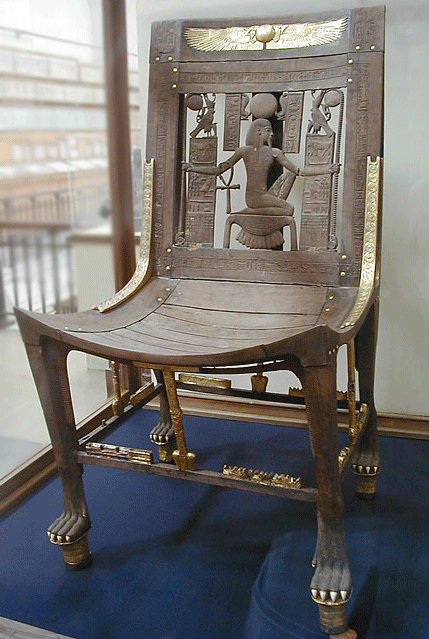 Царский трон
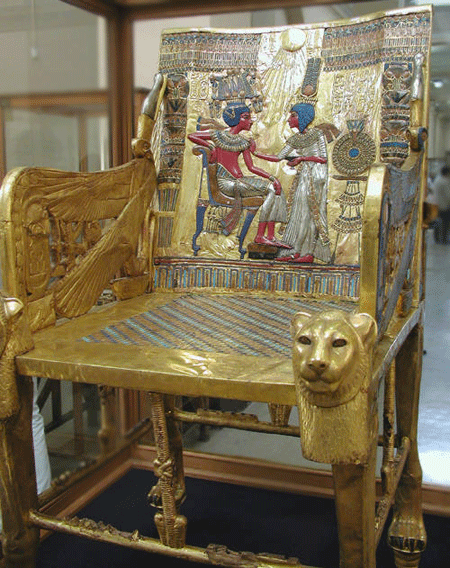 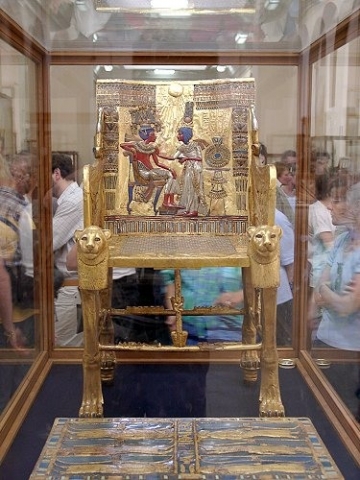 Спинка царского трона
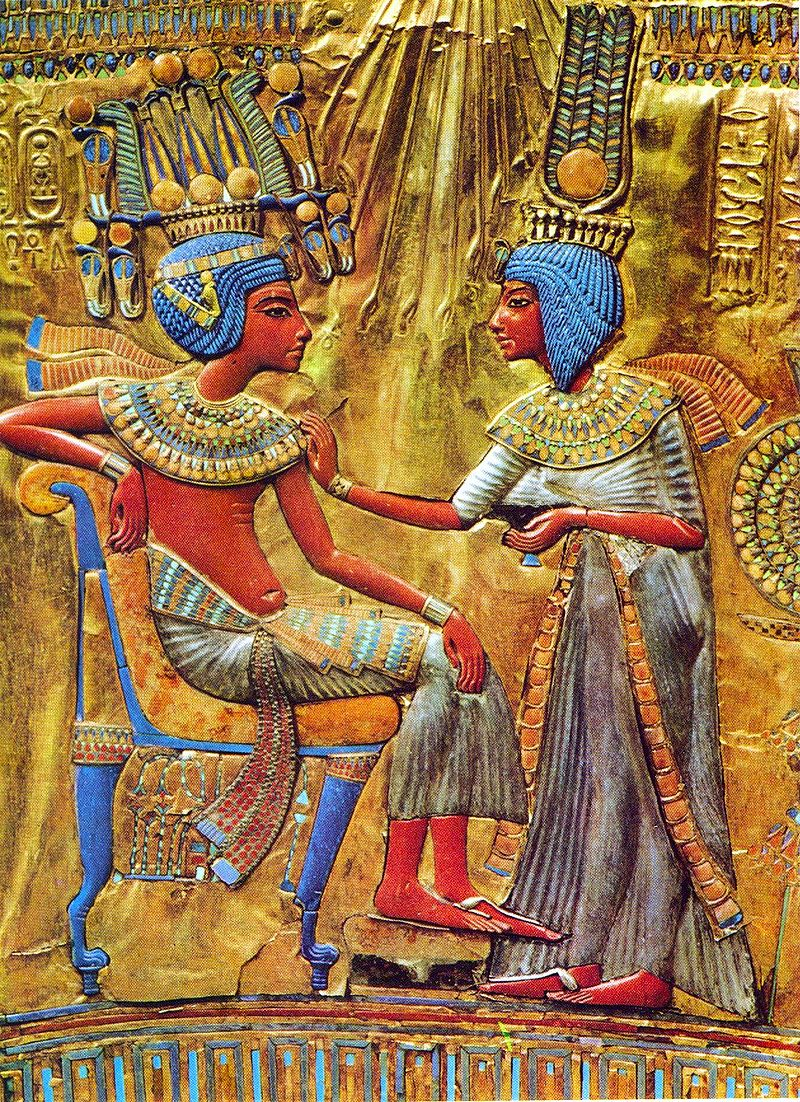 Тутанхамон и Анхесенамон
Церемониальное кресло
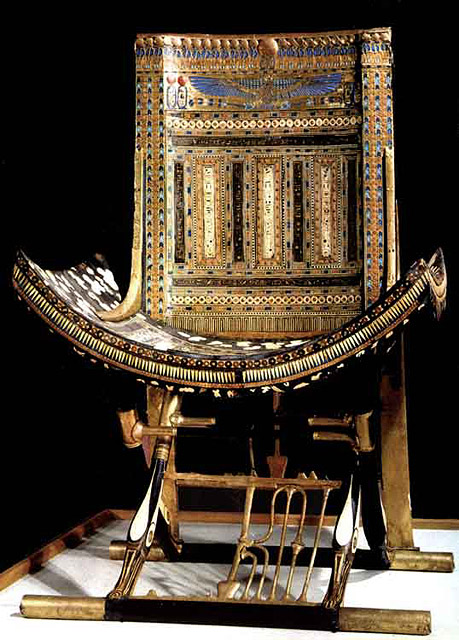 Этот высокий украшенный трон - один из шедевров сокровищницы Тутанхамона, был найден в камере, названной "Пристройкой". Трон сделан из дерева, обшитого листовым железом и богато украшен инкрустациями из разноцветного фаянса, стекла и камней
Парфюмерная ваза фараона Тутанхамона
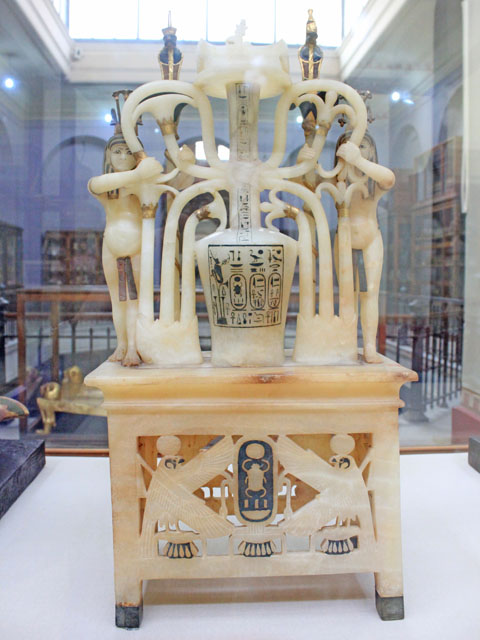 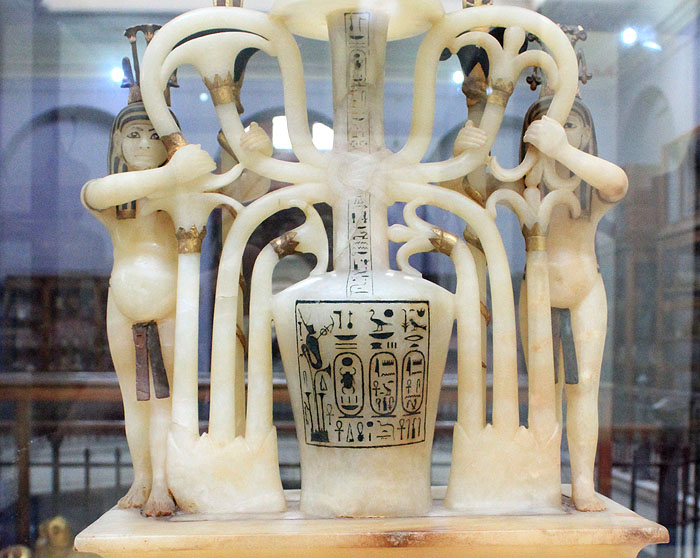 Среди множества предметов, найденных в гробнице фараона Тутанхамона была алебастровая ваза. Она была предназначена для хранения парфюмерии.
Чем Тутанхамон себя украшал?
Подвеска-кулон с крылатым скарабеем
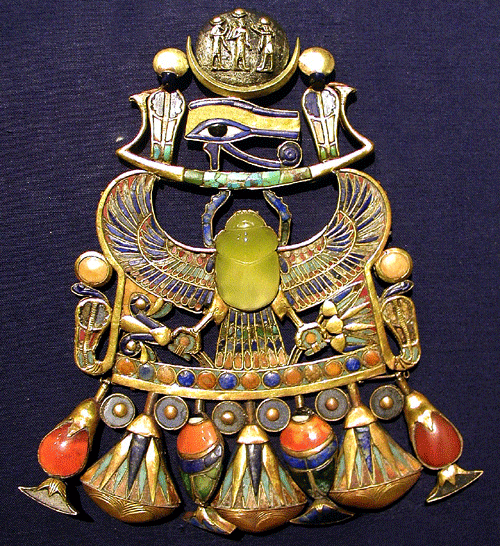 Этот золотой кулон сделан в технике перегородчатой эмали и инкрустирован полудрагоценными камнями и цветным стеклом. Центральный элемент - крылатый скарабей из халцедона
Пектораль в форме скарабея
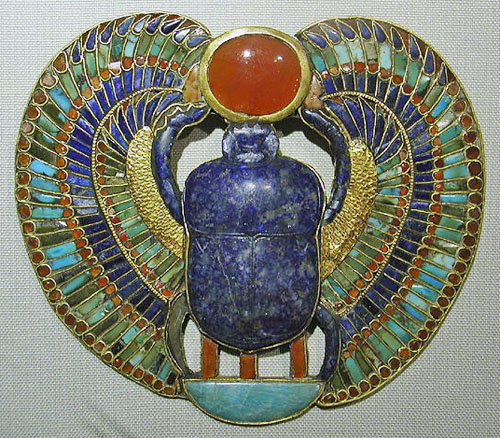 Пектора́ль (от лат. pectus «грудь») — нагрудное украшение
Скарабей, толкающий перед собой шарик из земли, был священным животным у египтян. Он ассоциировался с богом солнца Ра, который каждое утро выкатывал солнечный диск на небосвод.
Ожерелье в виде лунной ладьи
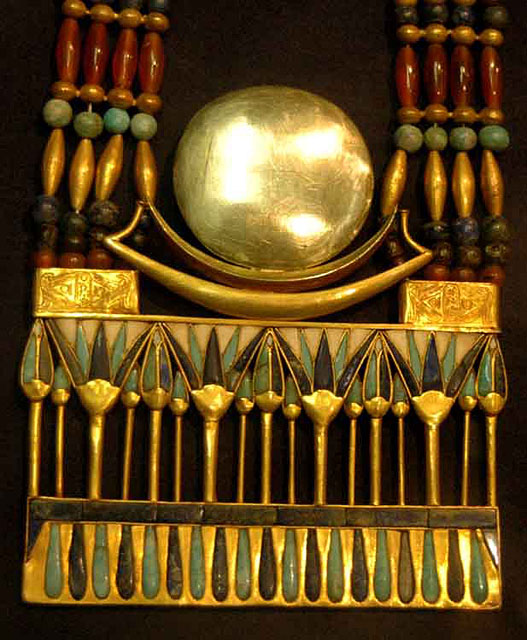 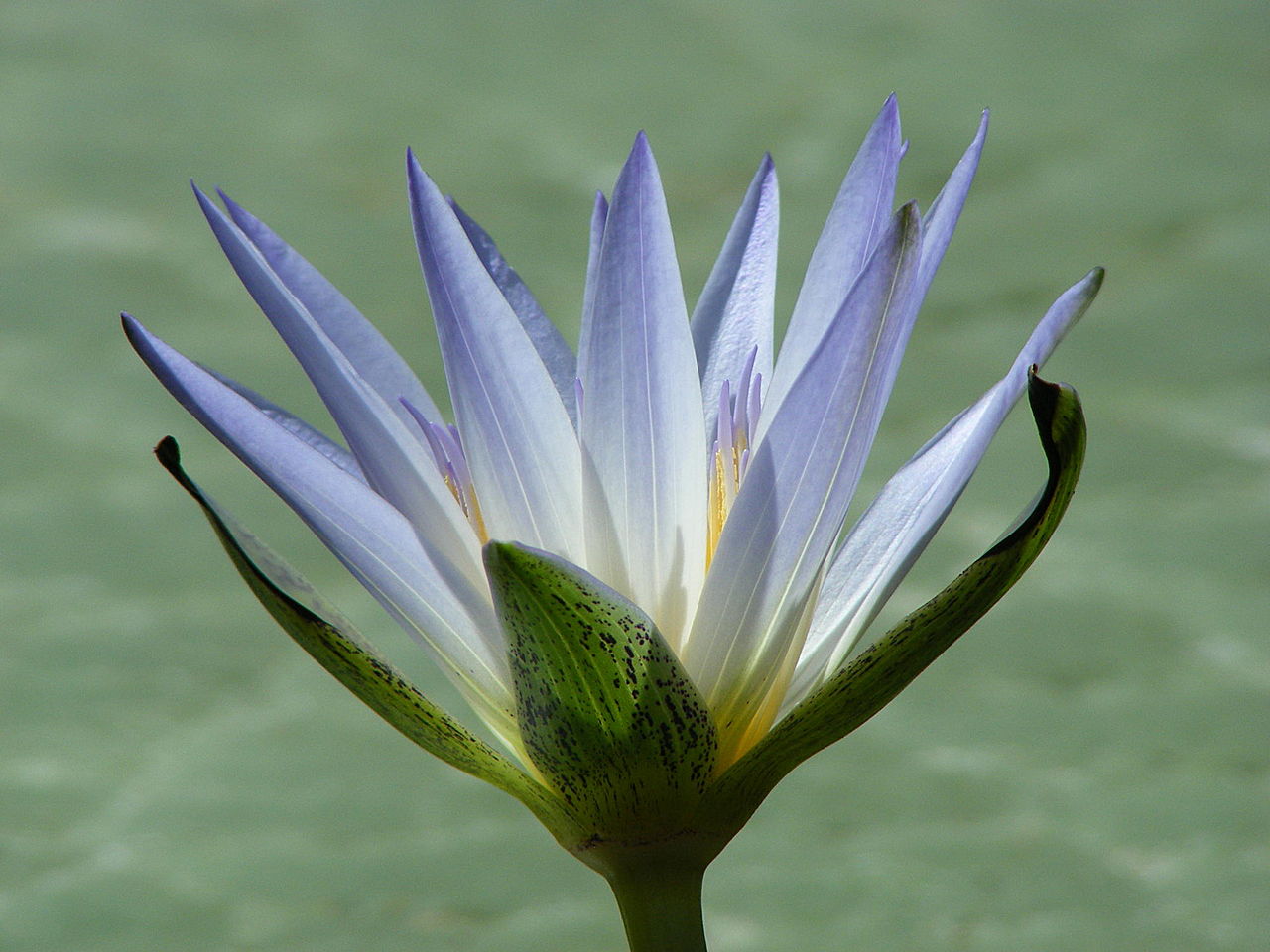 Голубой лотос
И еще несколько приятных мелочей
Расписной ларец фараона Тутанхамона и его содержимое
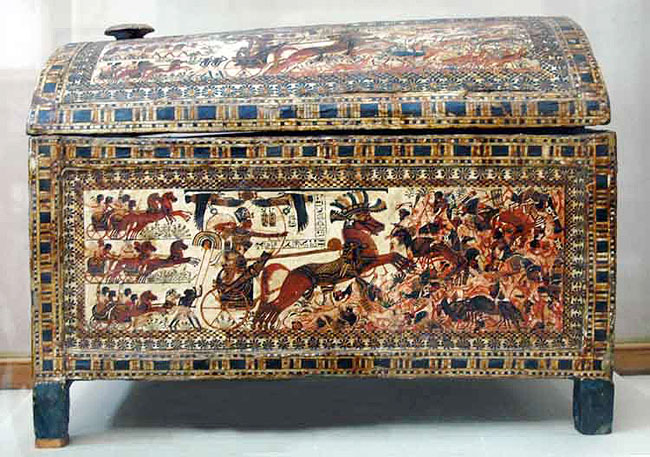 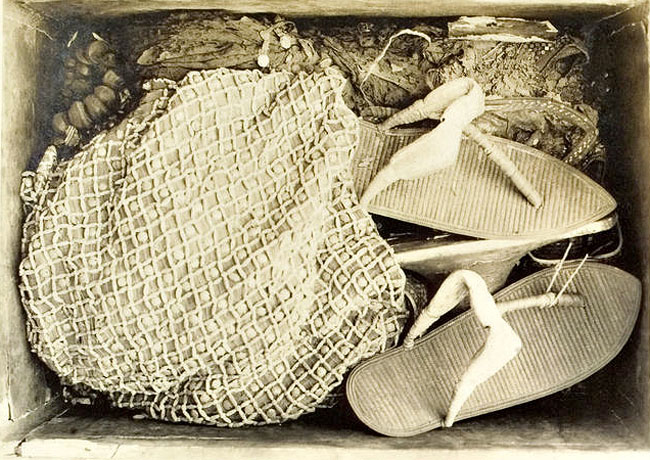 Расписное дерево. Фараон побеждает врагов
Кинжалы фараона Тутанхамона
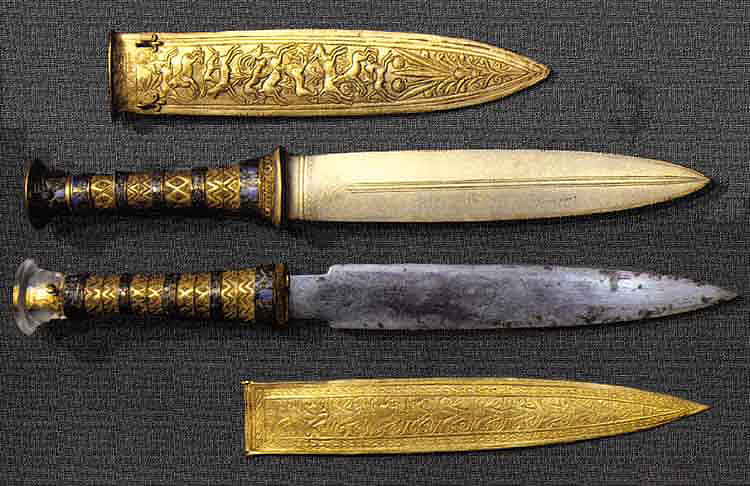 Пусть оценят модницы
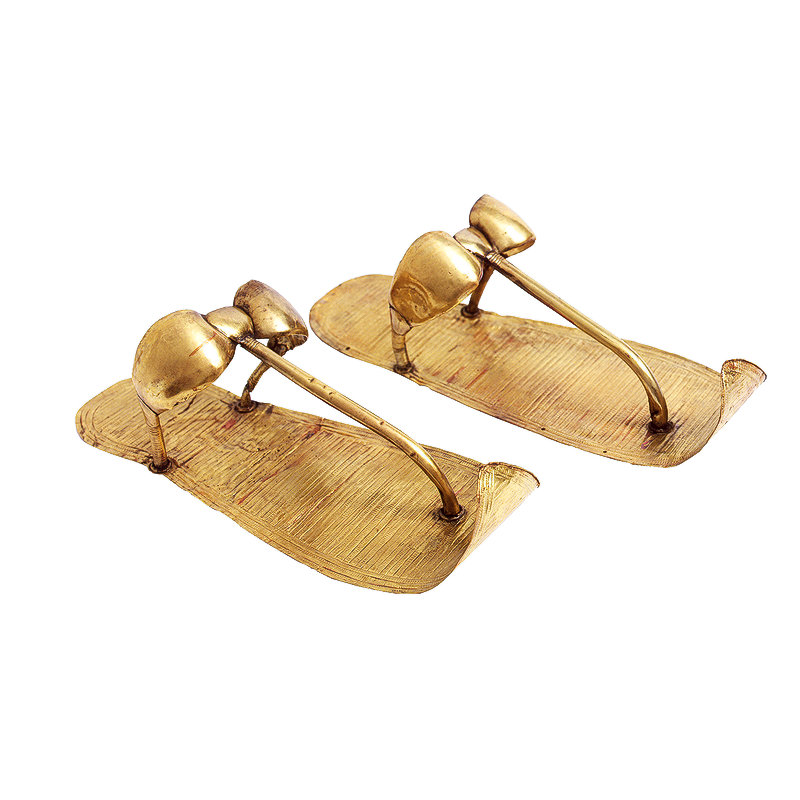 Говорить об этом можно без конца и … пора остановиться
Что еще интересного?
Проклятие фараона Тутанхамона
Проклятие фараонов — проклятие, которое якобы настигает того, кто прикасается к могилам царских особ и мумиям Древнего Египта. Проклятие преимущественно связывается со случаями смерти, которые имели место в течение нескольких следующих лет после вскрытия могилы Тутанхамона, состоявшегося в 1922 году
К 1929 году преждевременно скончались 22 человека (из которых 13 участвовали во вскрытии гробницы Тутанхамона, а остальные были их близкими)
Лорд Карнарвон открыл мрачный список 5 апреля 1923 года
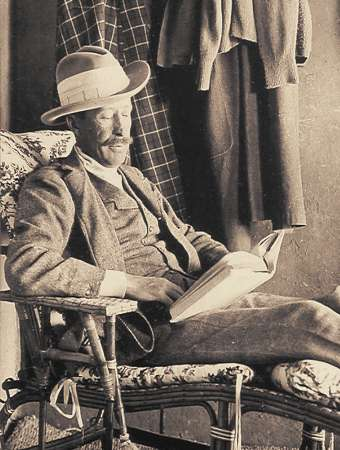 Определите, какие по счету эти саркофаги
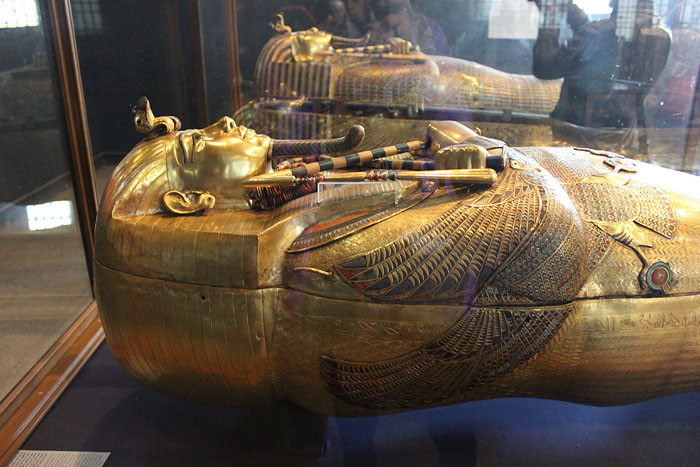